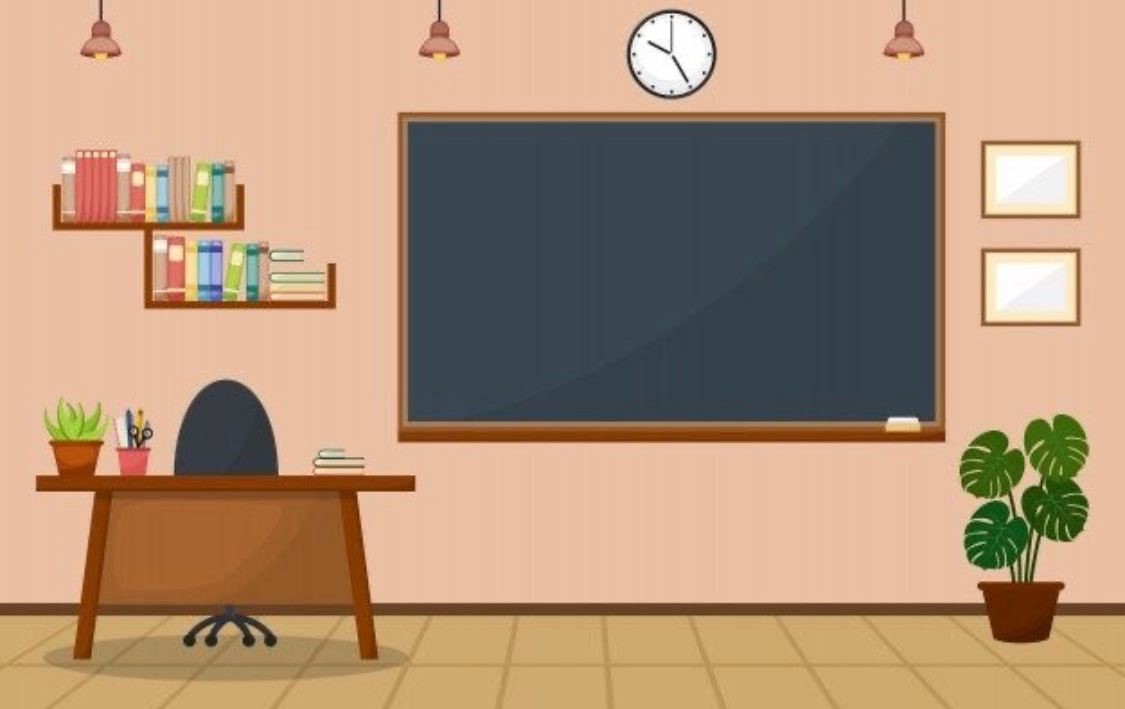 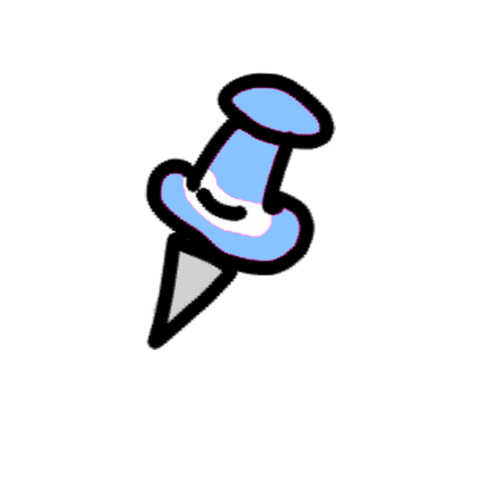 رحلة إلى البر ص:90
موضوع الدرس
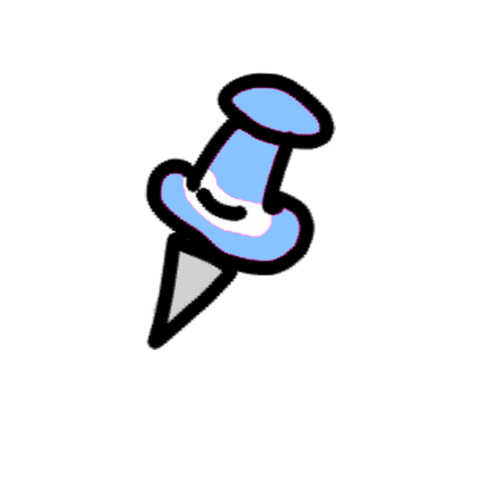 معيار المنهج
(2-2) يختار معلومة أو أكثر من النص
التمهيد
أتحدث عن رحلةٍ ممتعةٍ قضيتُها مع أسْرتي
في برِّ الكويتِ الجميلِ وذلكَ في لغة سليمةٍ
مترابطةٍ
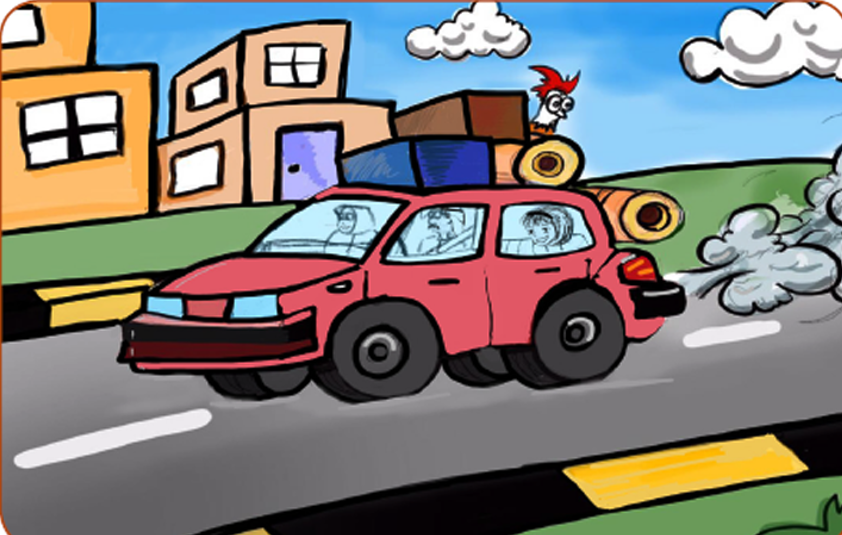 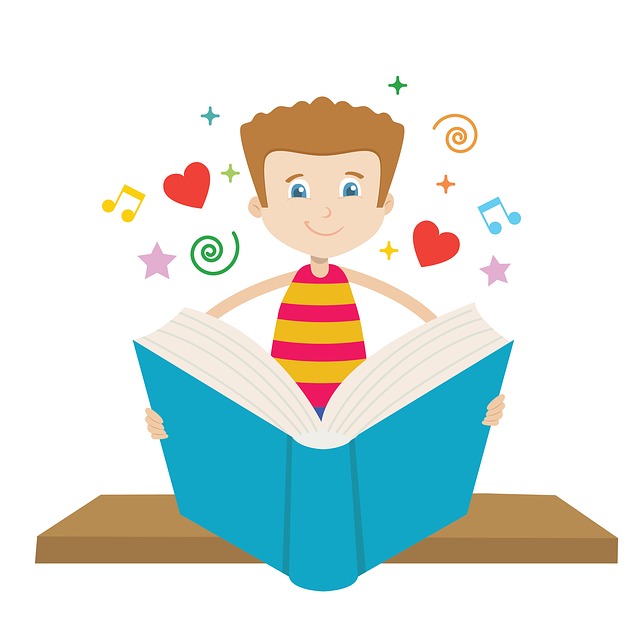 القراءة
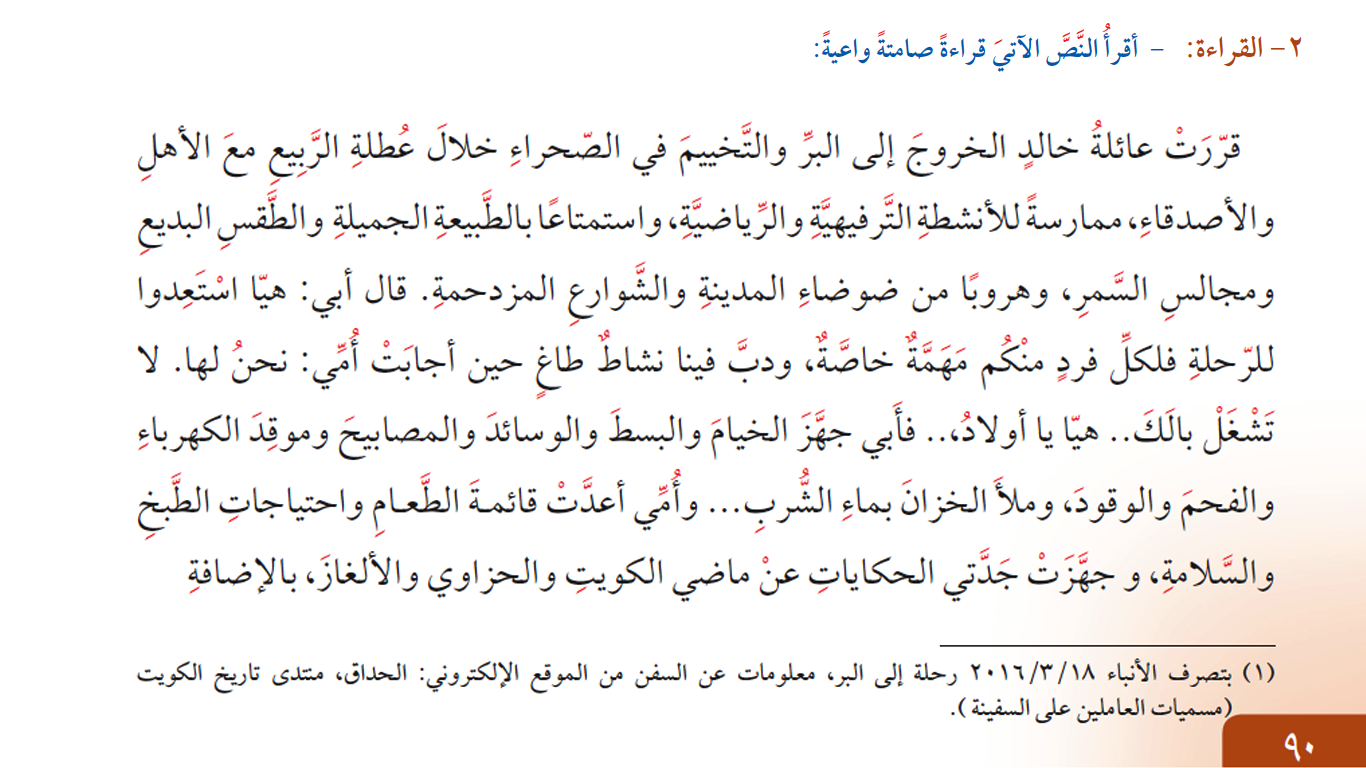 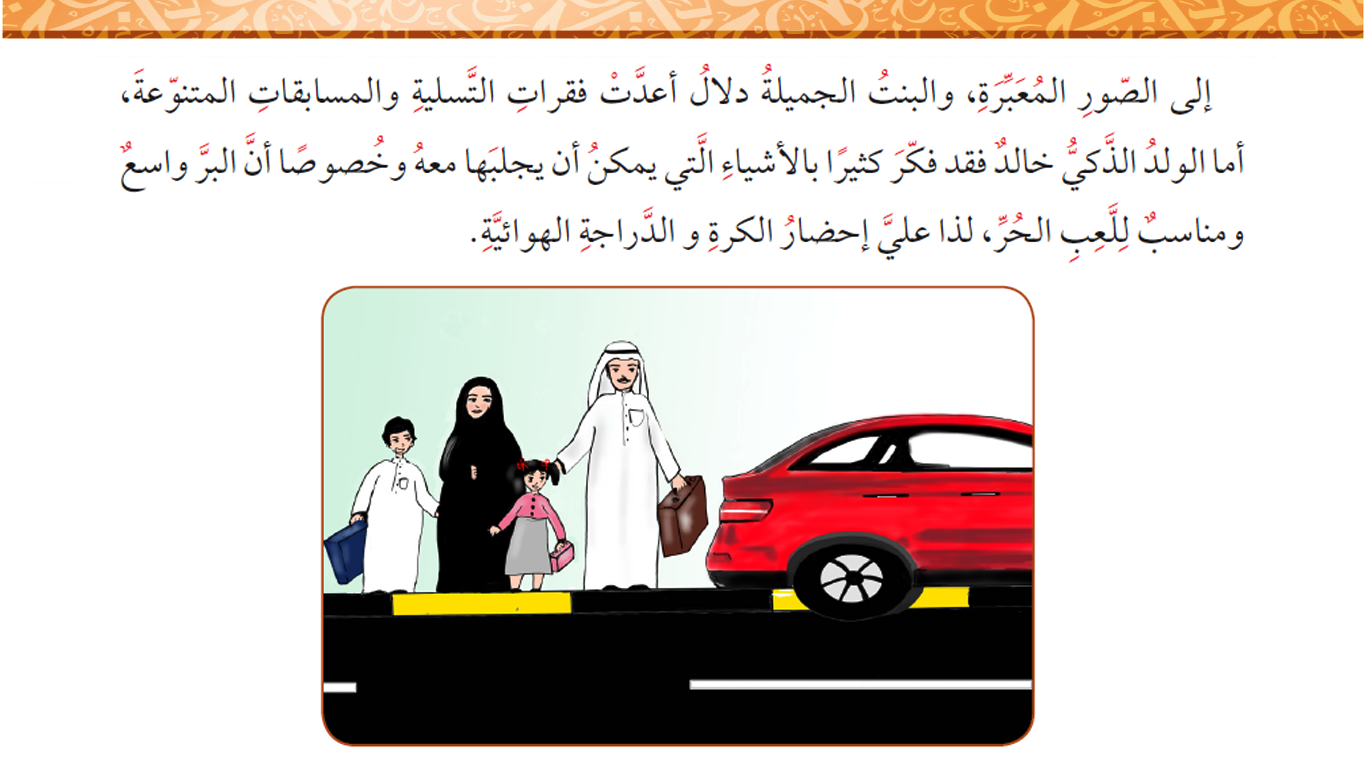 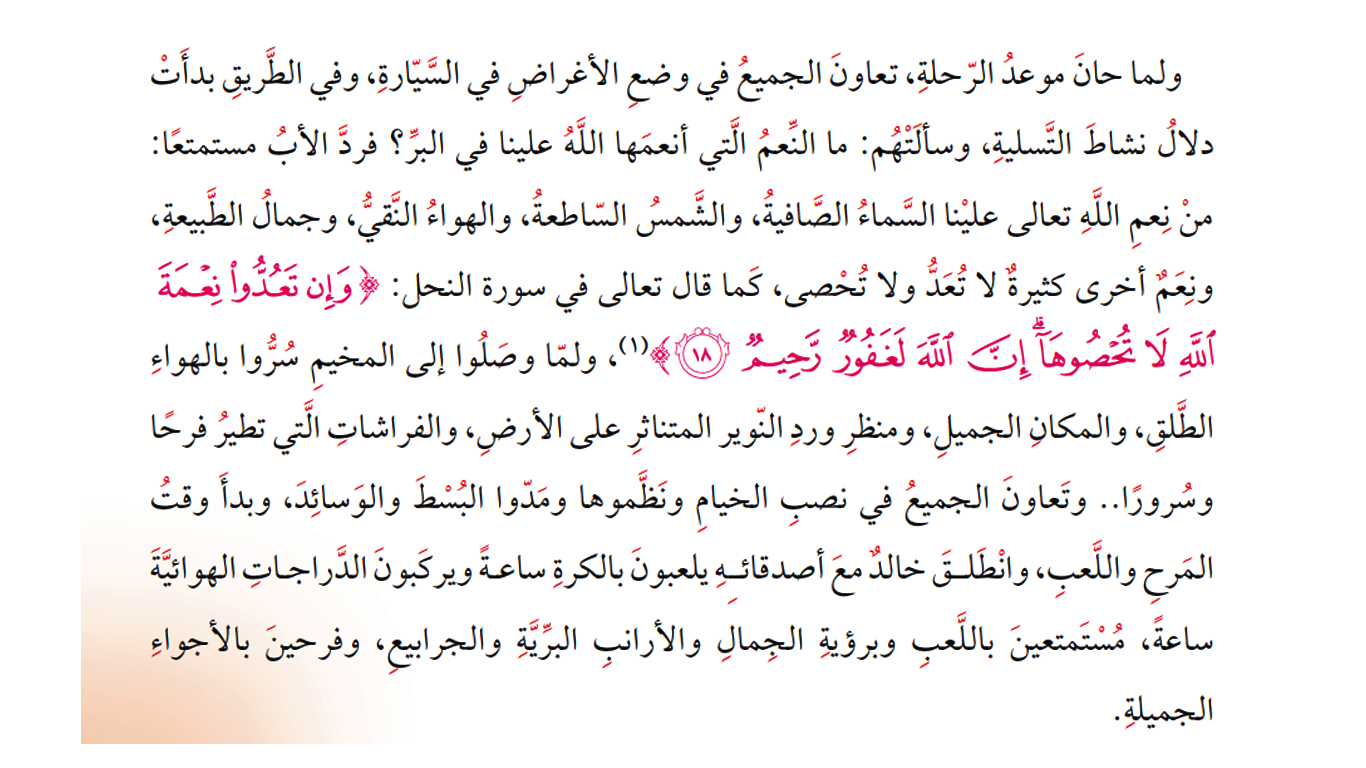 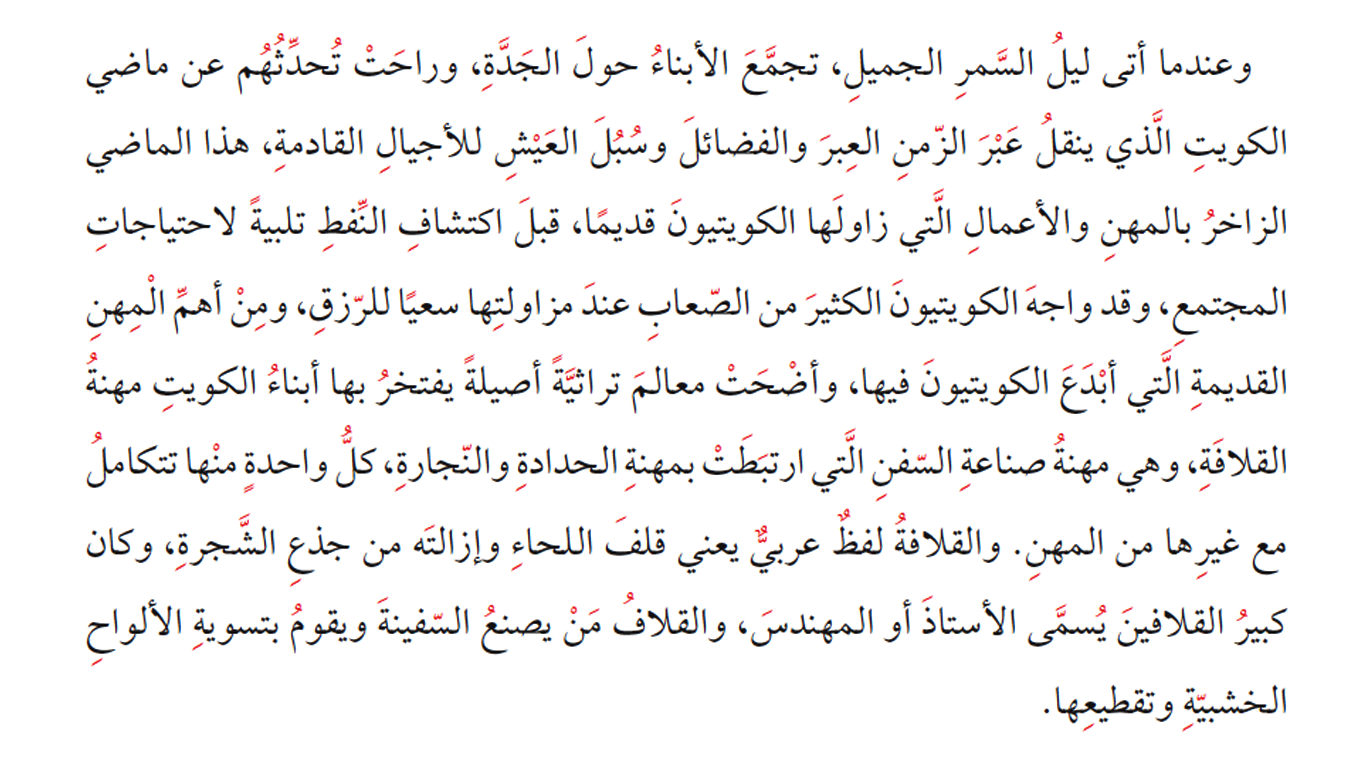 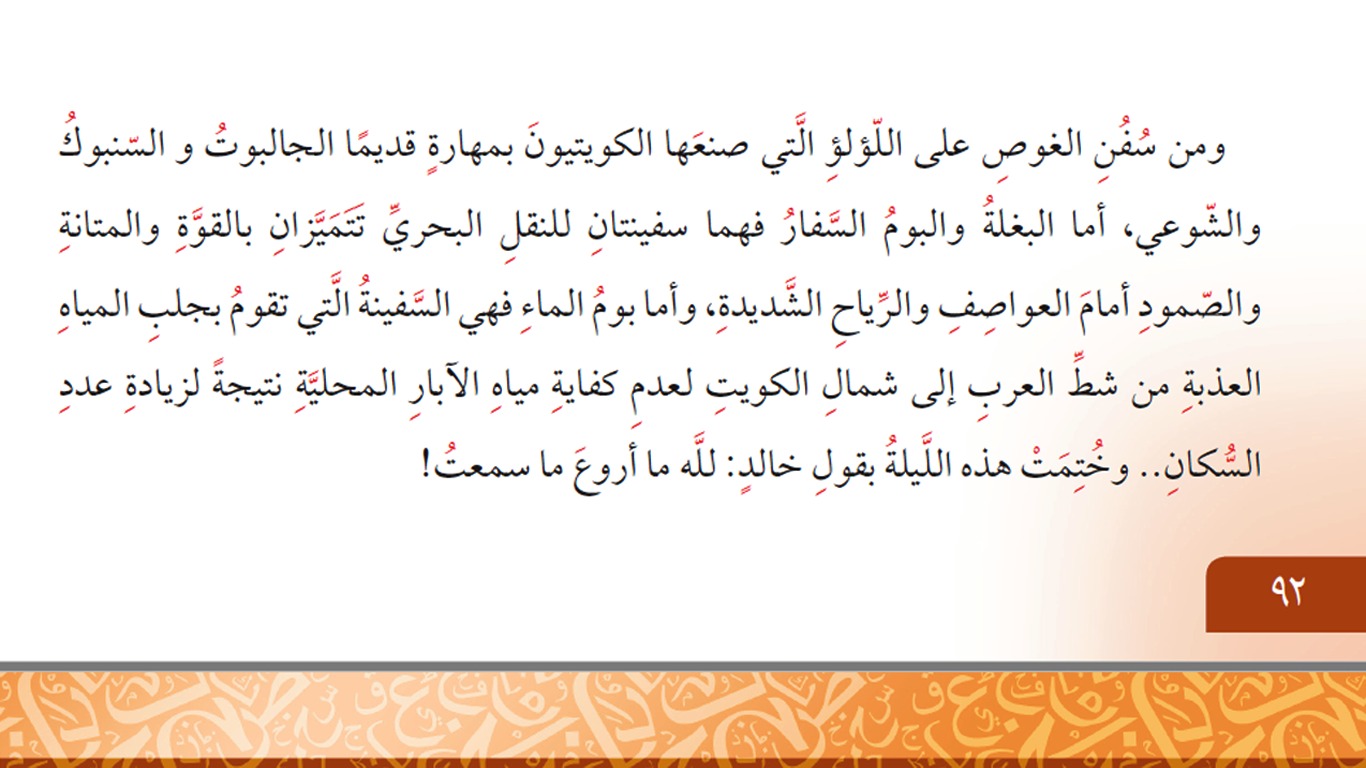 أتعرف معاني الكلمات التي وضع تحتها خط
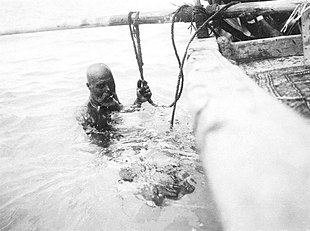 الفهم والاستيعاب : 
أختار المكمل الصحيح مما يلي .
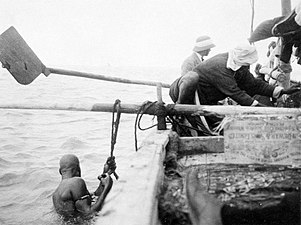 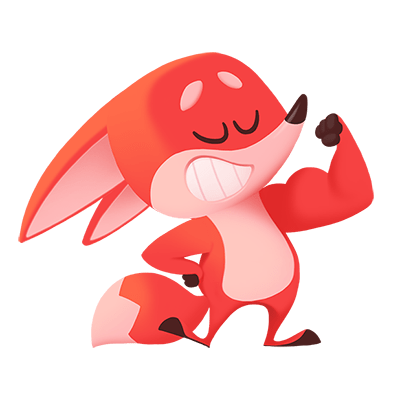 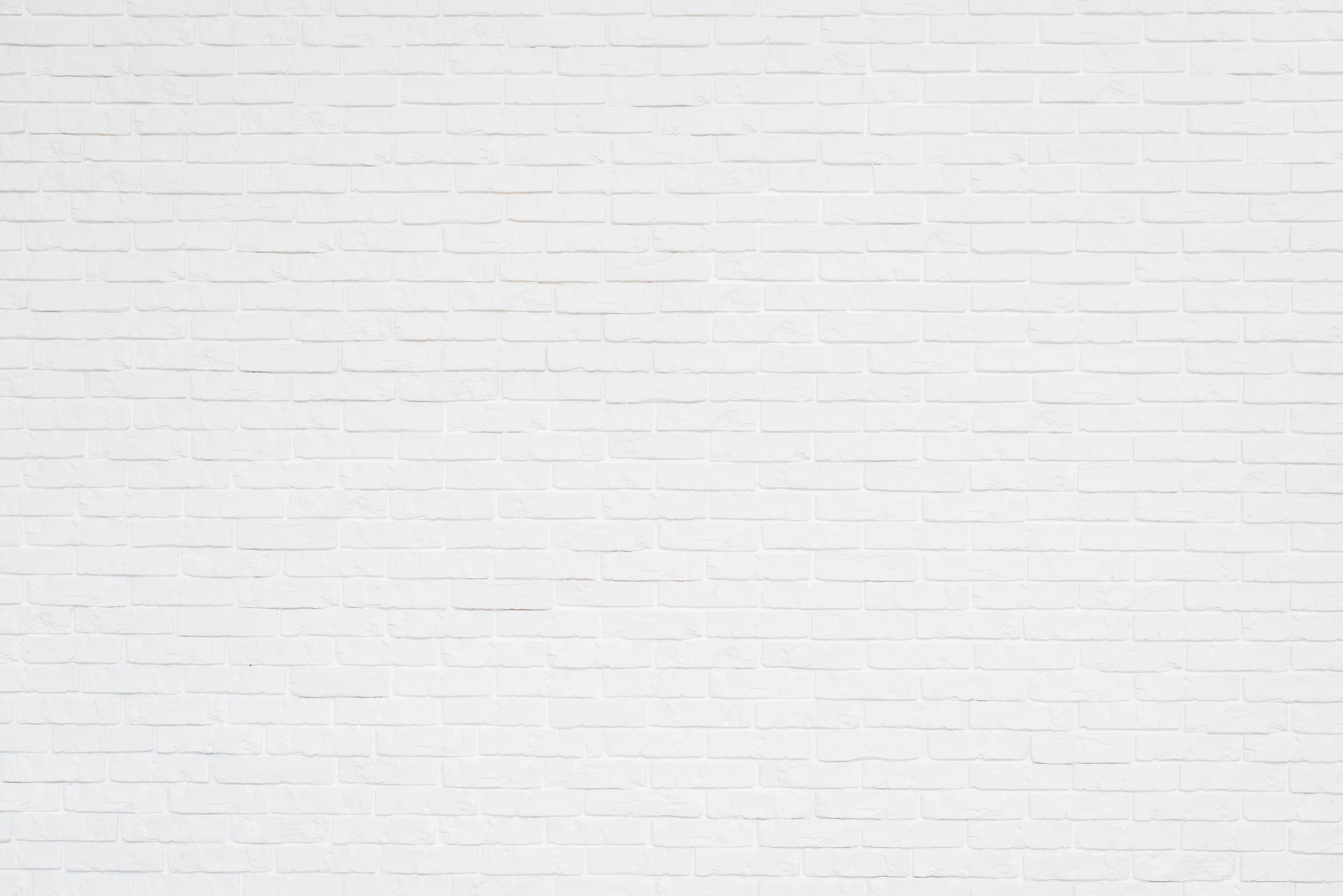 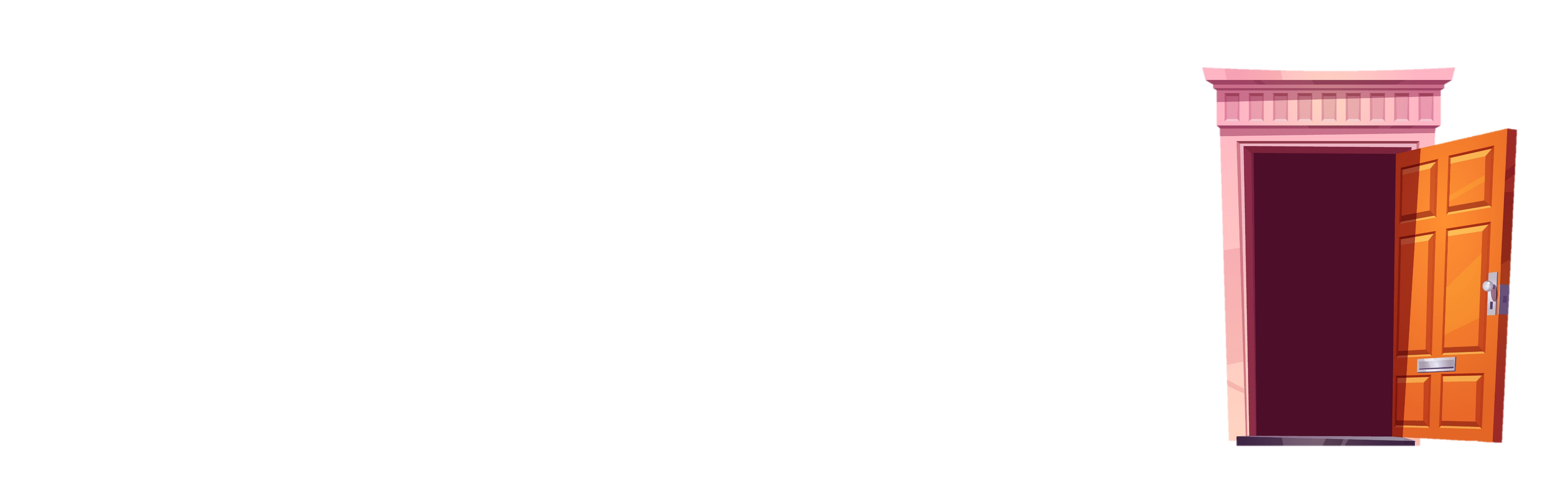 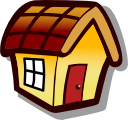 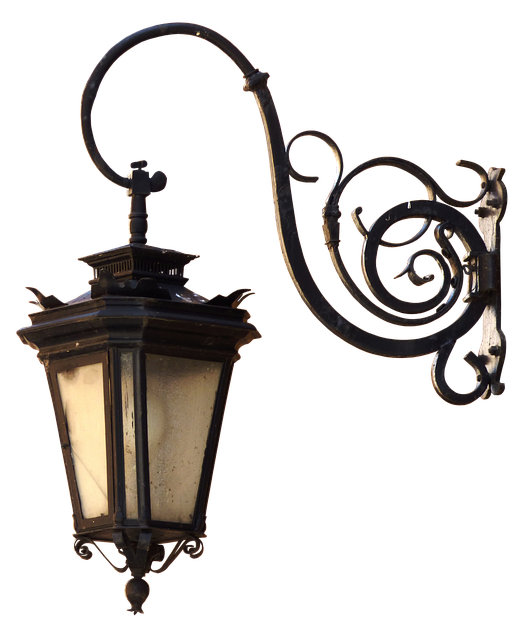 قررت عائلة خالدٍ
الذهاب إلى البحر
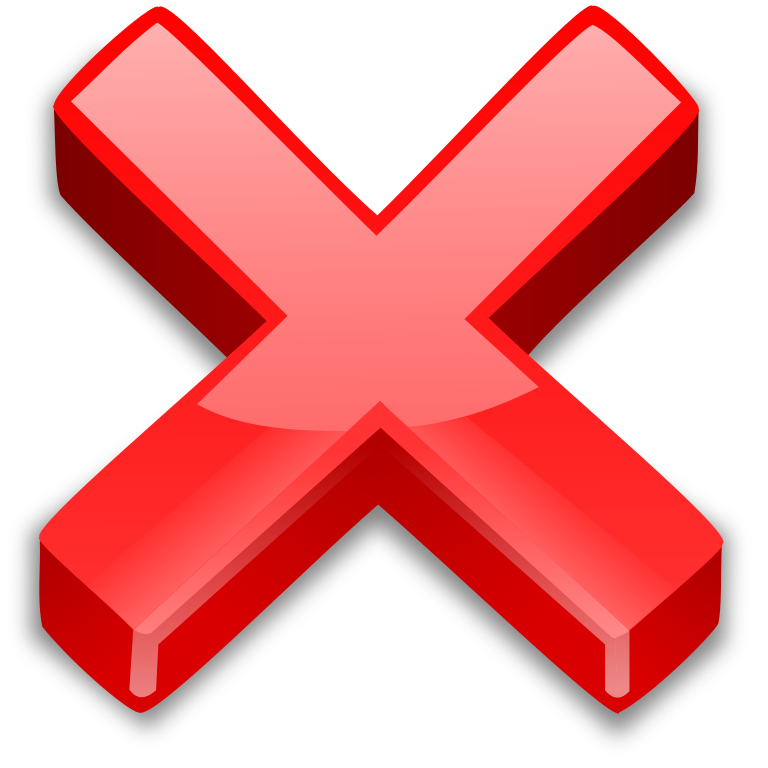 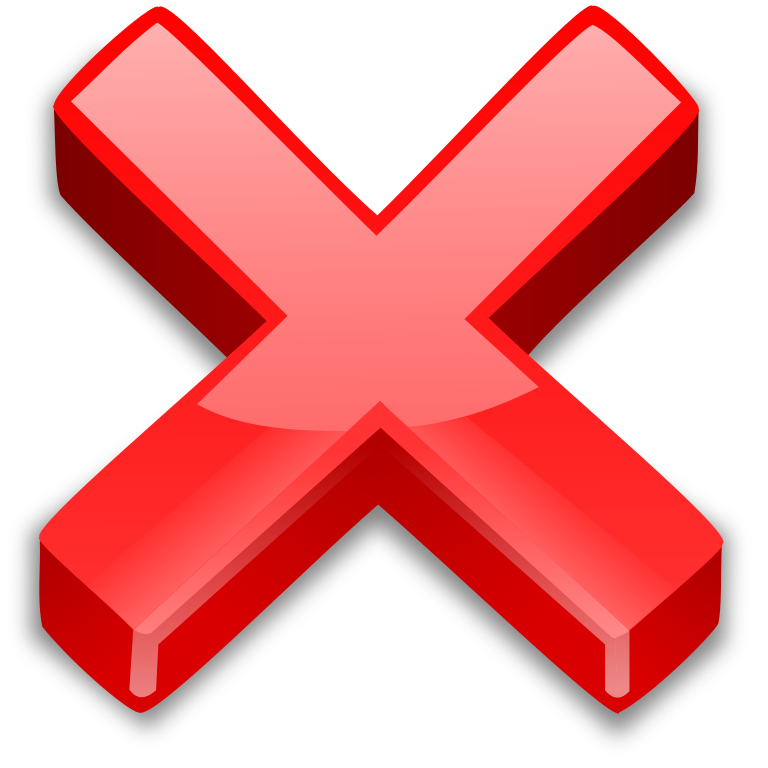 الخروج إلى المتنزه
زيارة الأهل
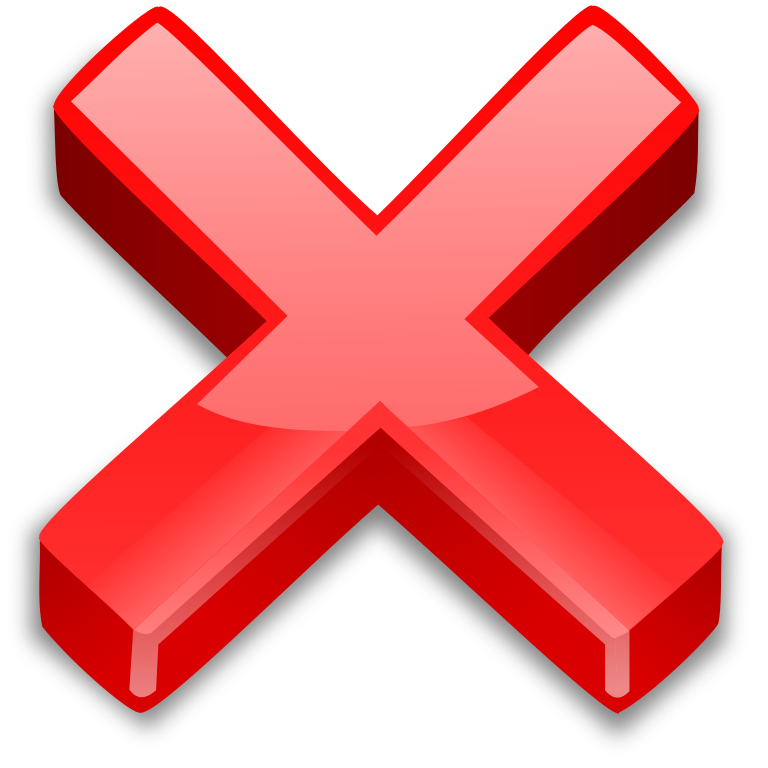 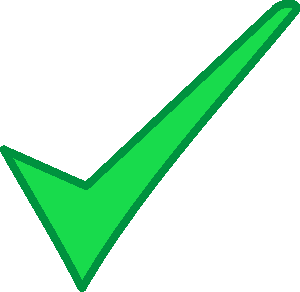 التخييم في البر
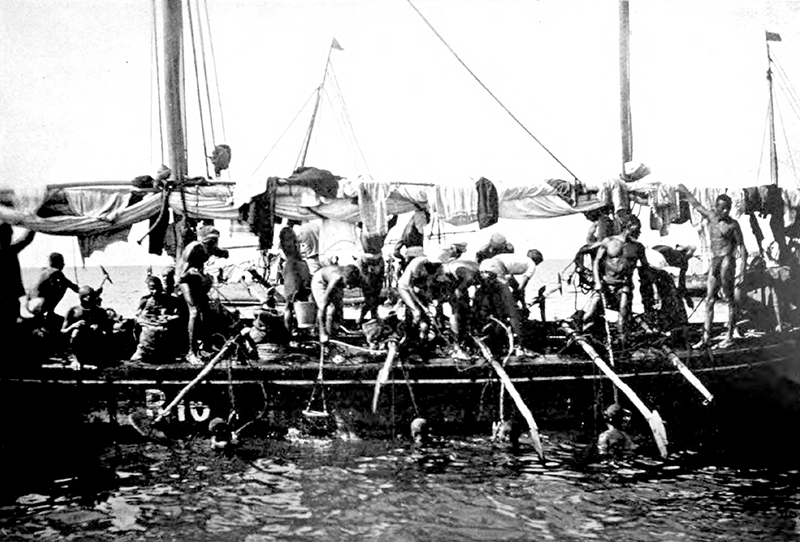 أبين ما عرفته عن ماضي الكويت.
الأجداد واجهوا الصعاب وكافحوا من أجل تأمين لقمة العيش، ومن أهم المهن القديمة التي زاولها الكويتيون قبل اكتشاف النقط مهنة القلافة، وهي صناعة السفن والمرتبطة بمهنة الحدادة والنجارة، وكان كبير القلافين يسمى الأستاذ أو المهندس، ومن سفن الغوص على اللؤلؤ التي التي صنعها الكويتيون بمهارة قديمًا الجالبوت والسنبوك والشوعي ، أما البغلة والبوم السَّفار تتميزان بالقوة والمتانة أمام العواصف والرياح الشديدة.
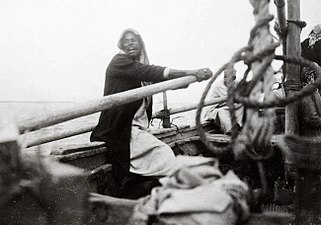 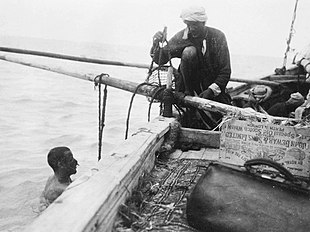 أذكر أبرز المعلومات في النص
1 - الأجداد واجهوا الصعاب وكافحوا من أجل تأمين لقمة العيش.
2- من أهم المهن القديمة التي زاولها الكويتيون قبل اكتشاف النقط مهنة القلافة.
3- البغلة والبوم السَّفار تتميزان بالقوة والمتانة أمام العواصف والرياح الشديدة.
4-  بوم الماء هي السفينة التي تقوم بجلب المياه العذبة من شط العرب إلى شمال الكويت.
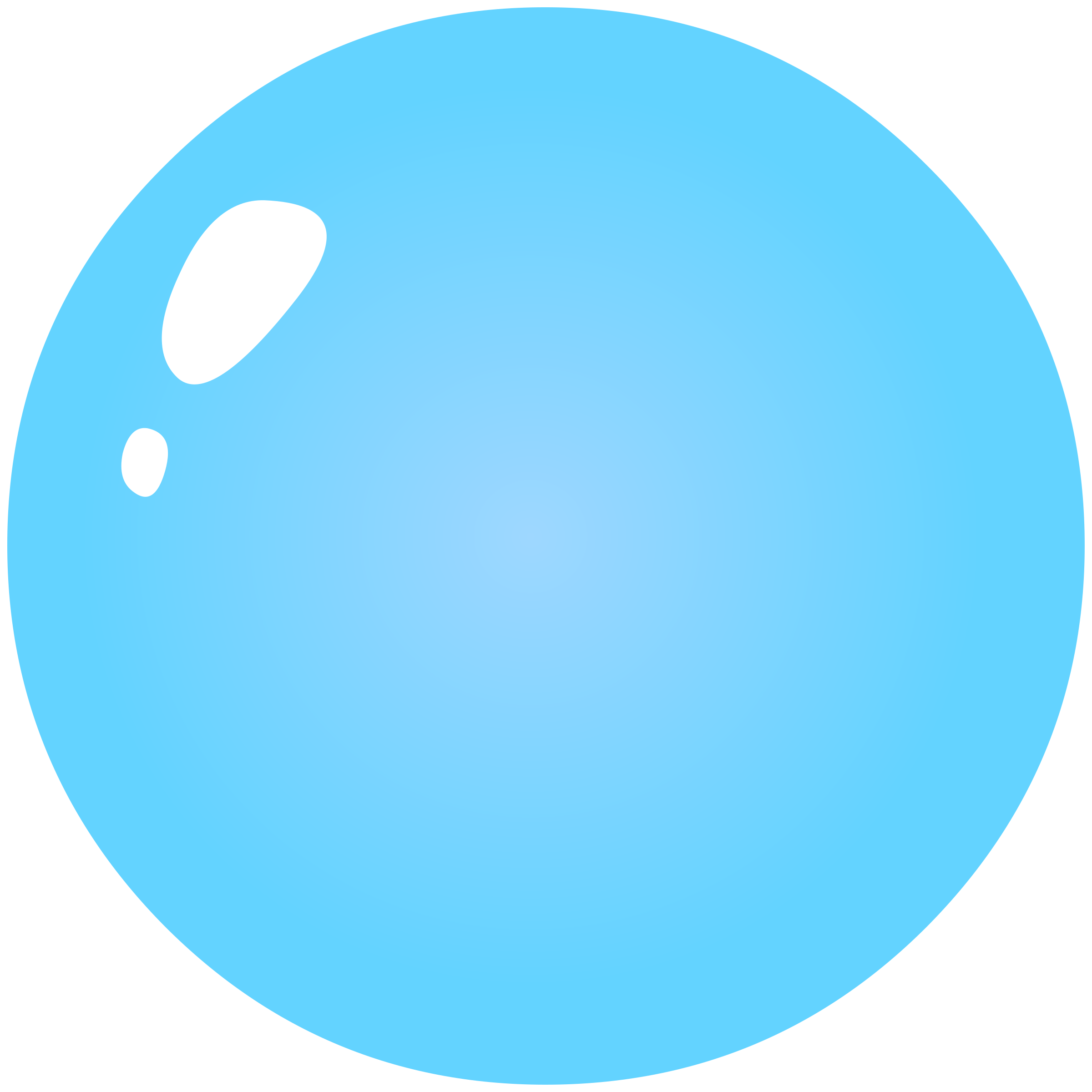 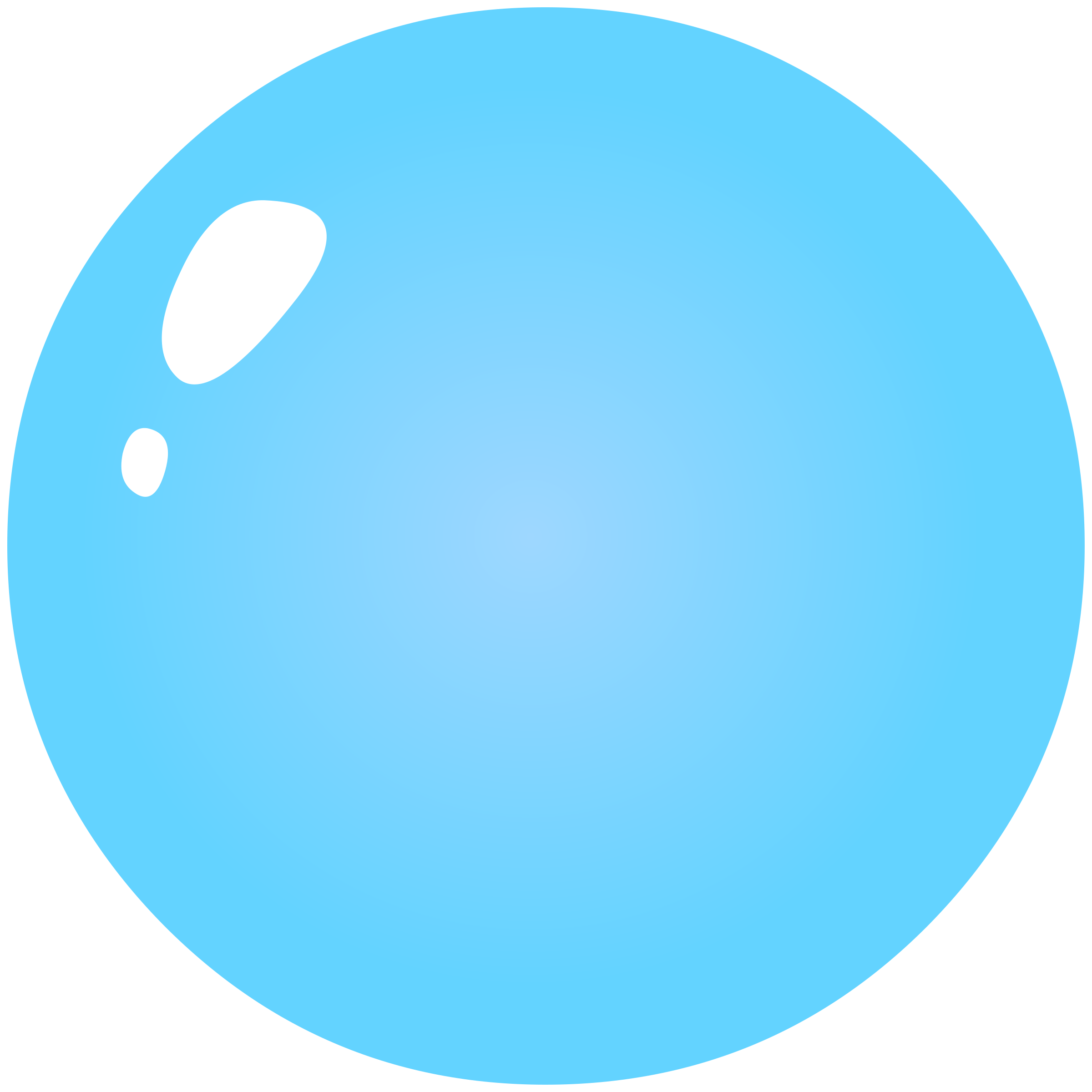 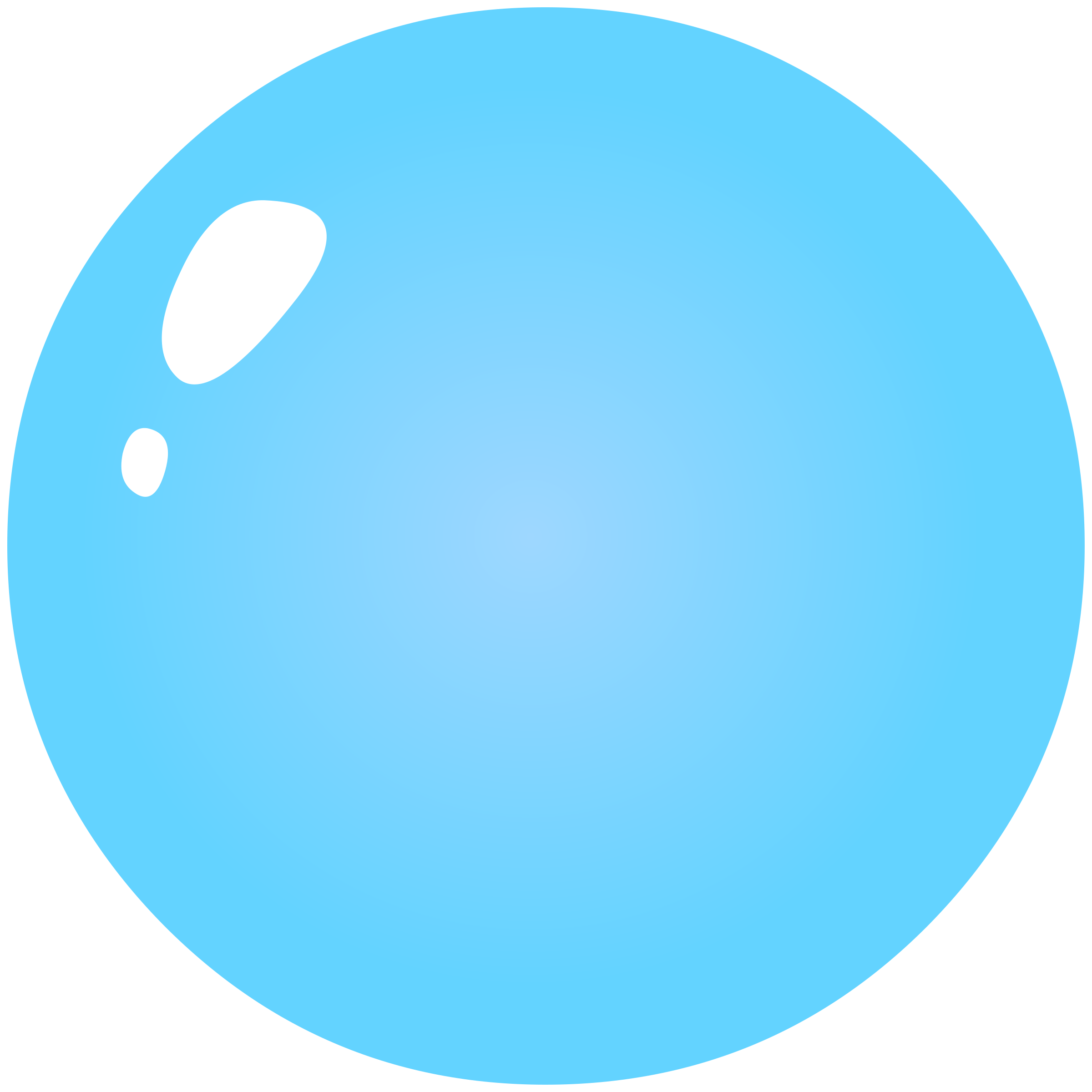 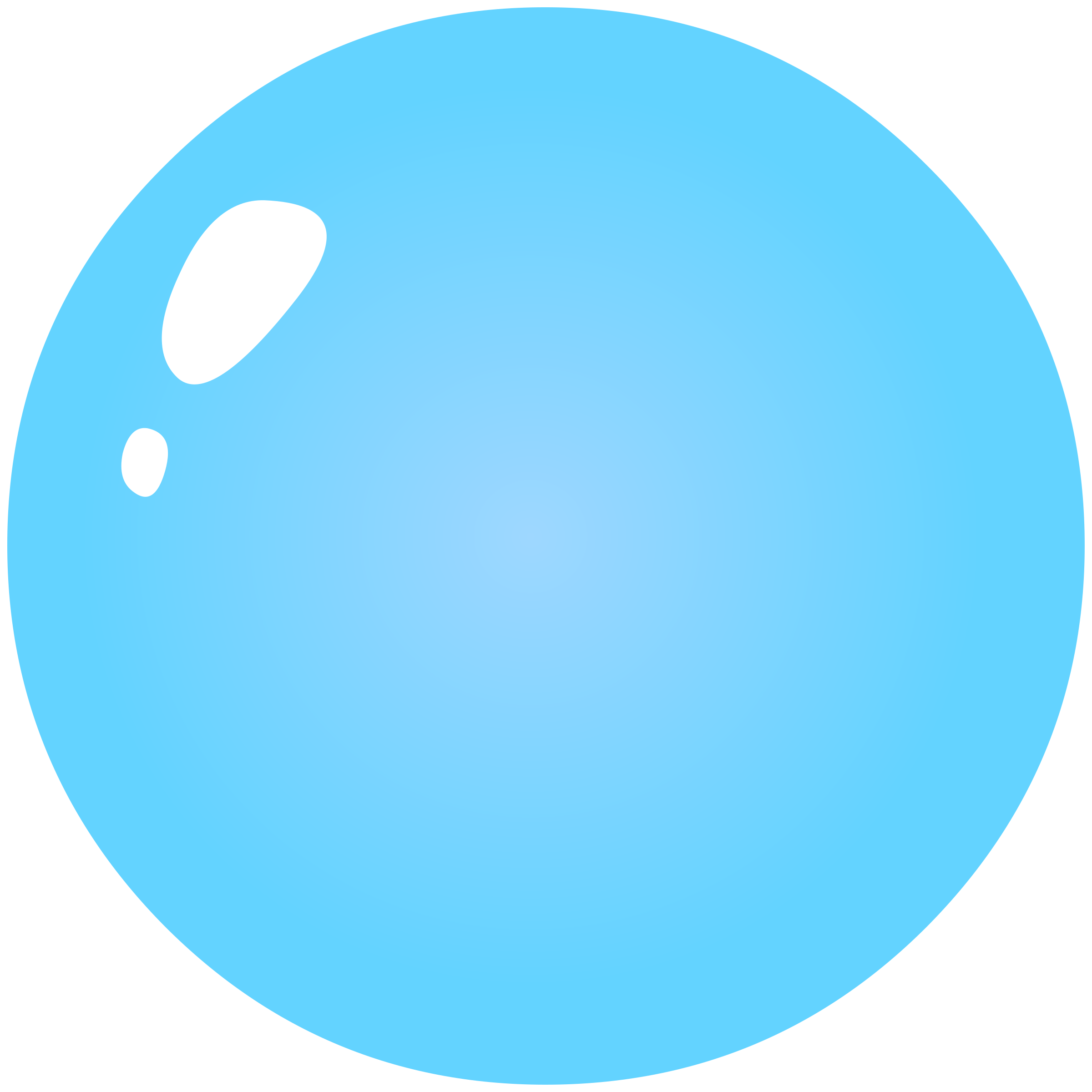 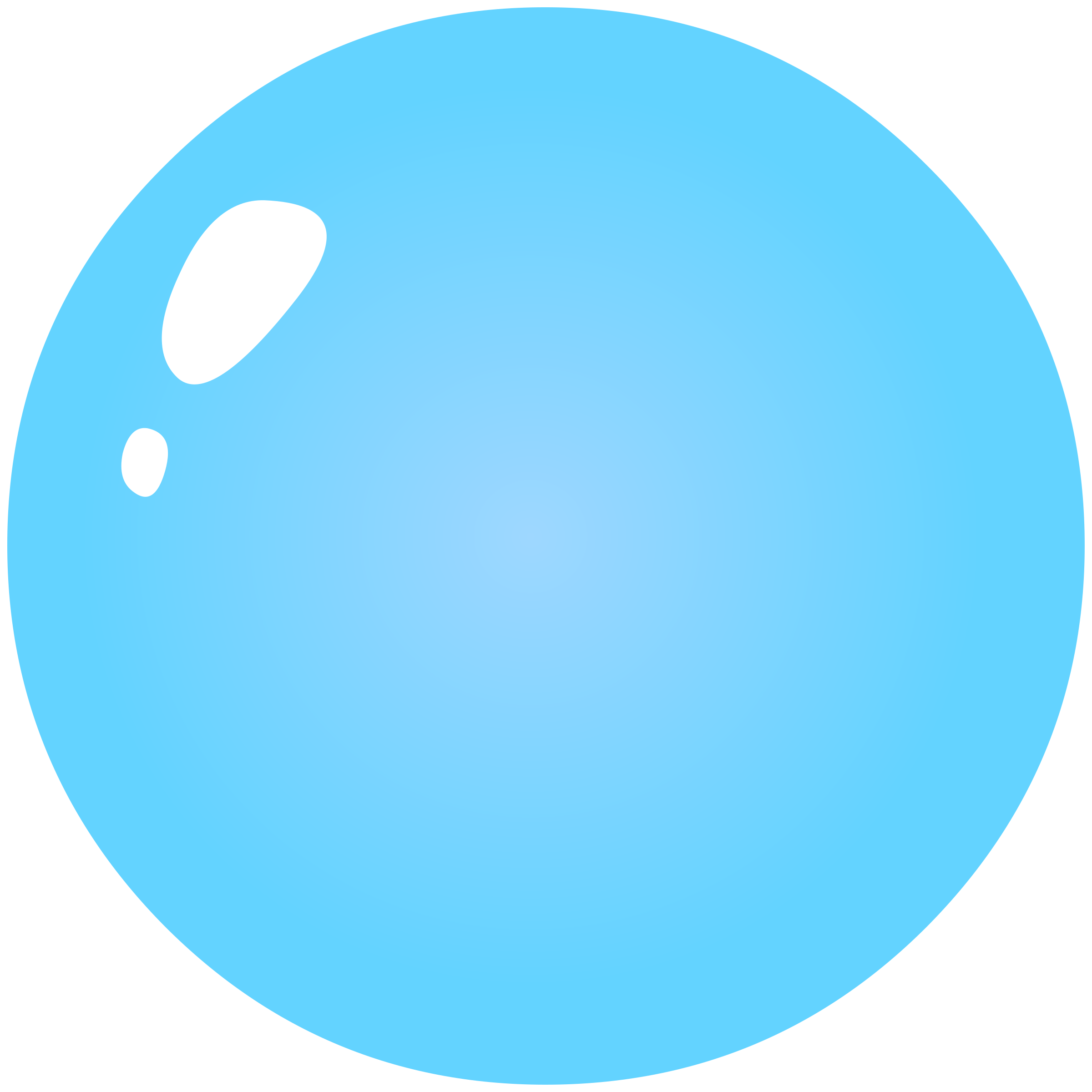 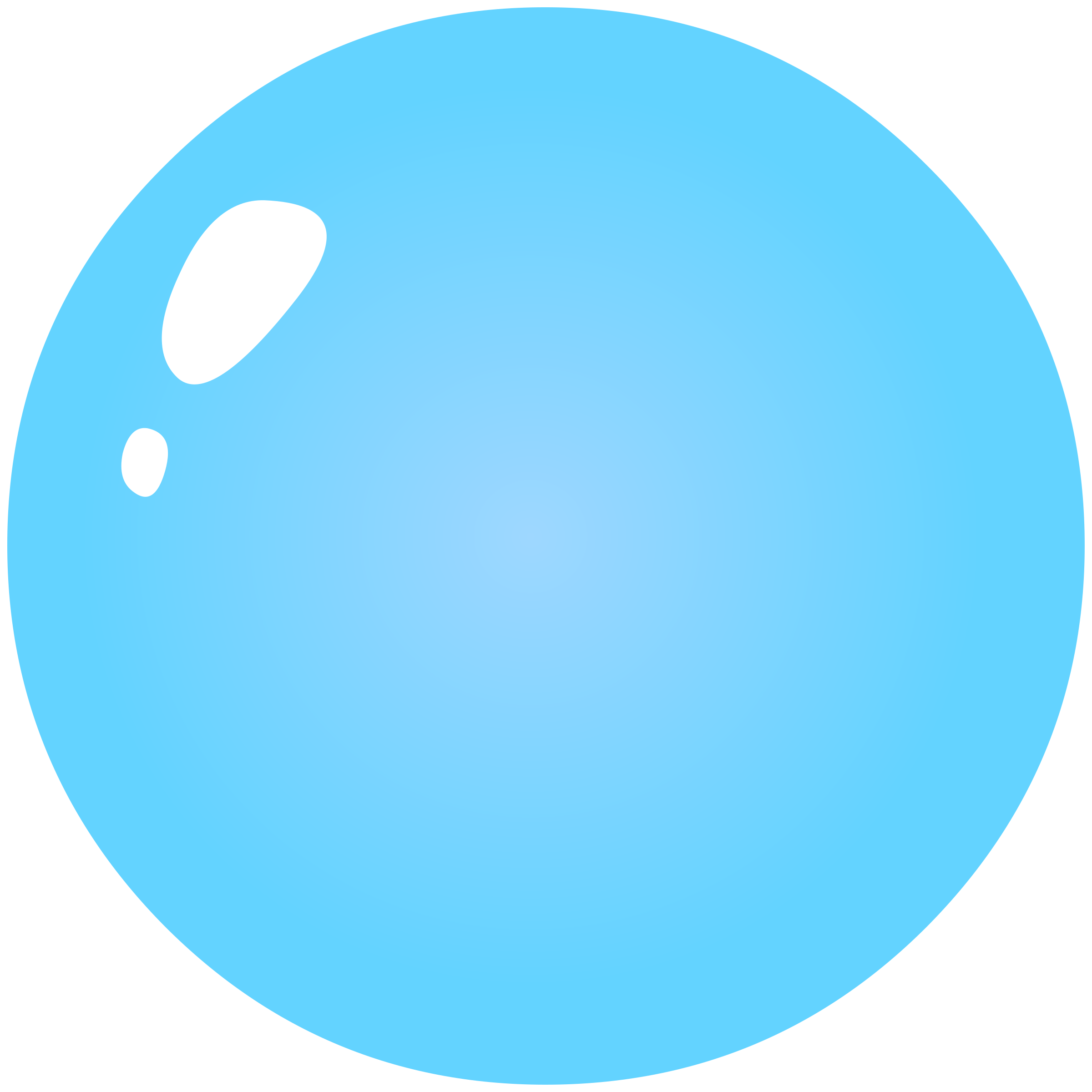 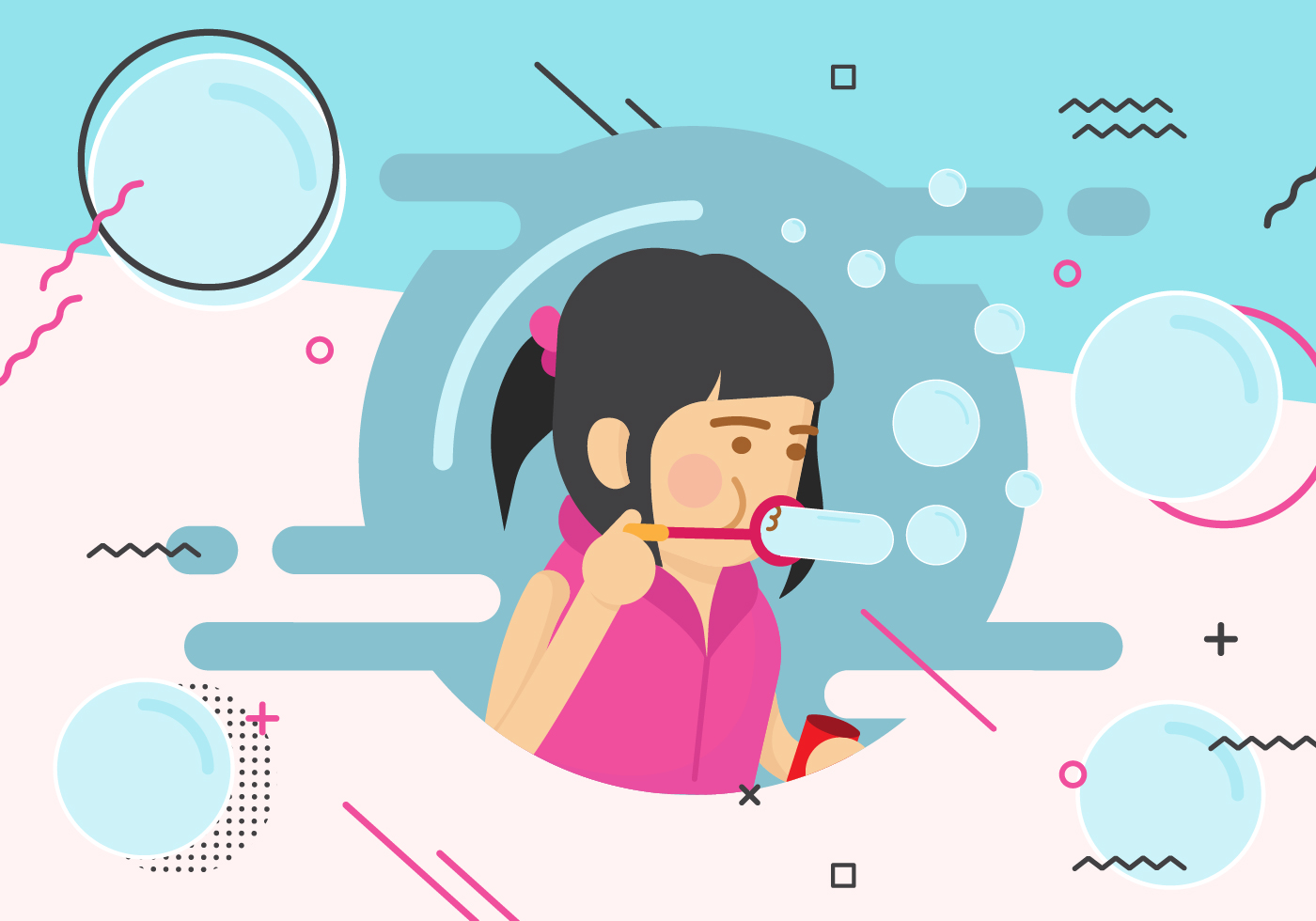 لعبة 
الفقاعات!
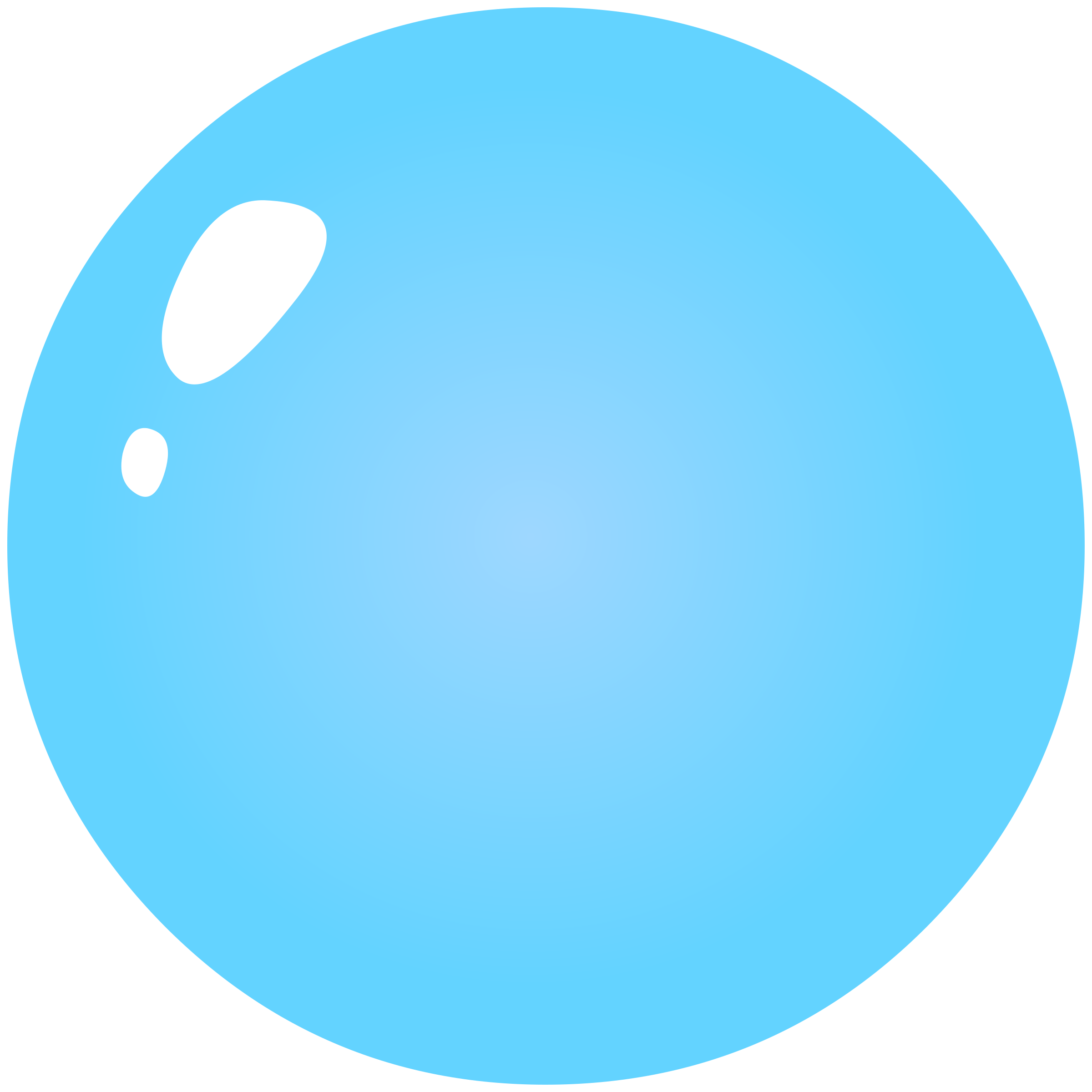 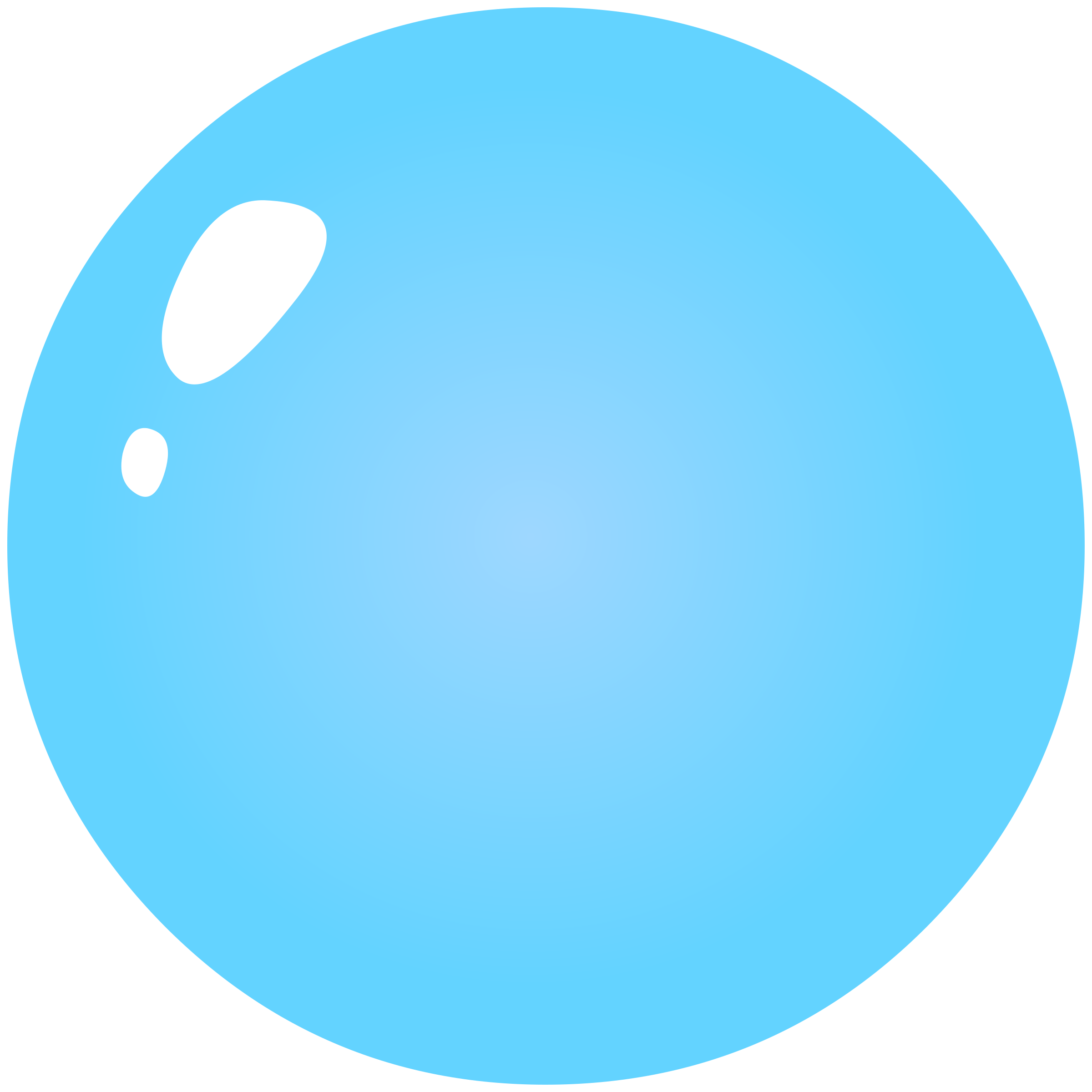 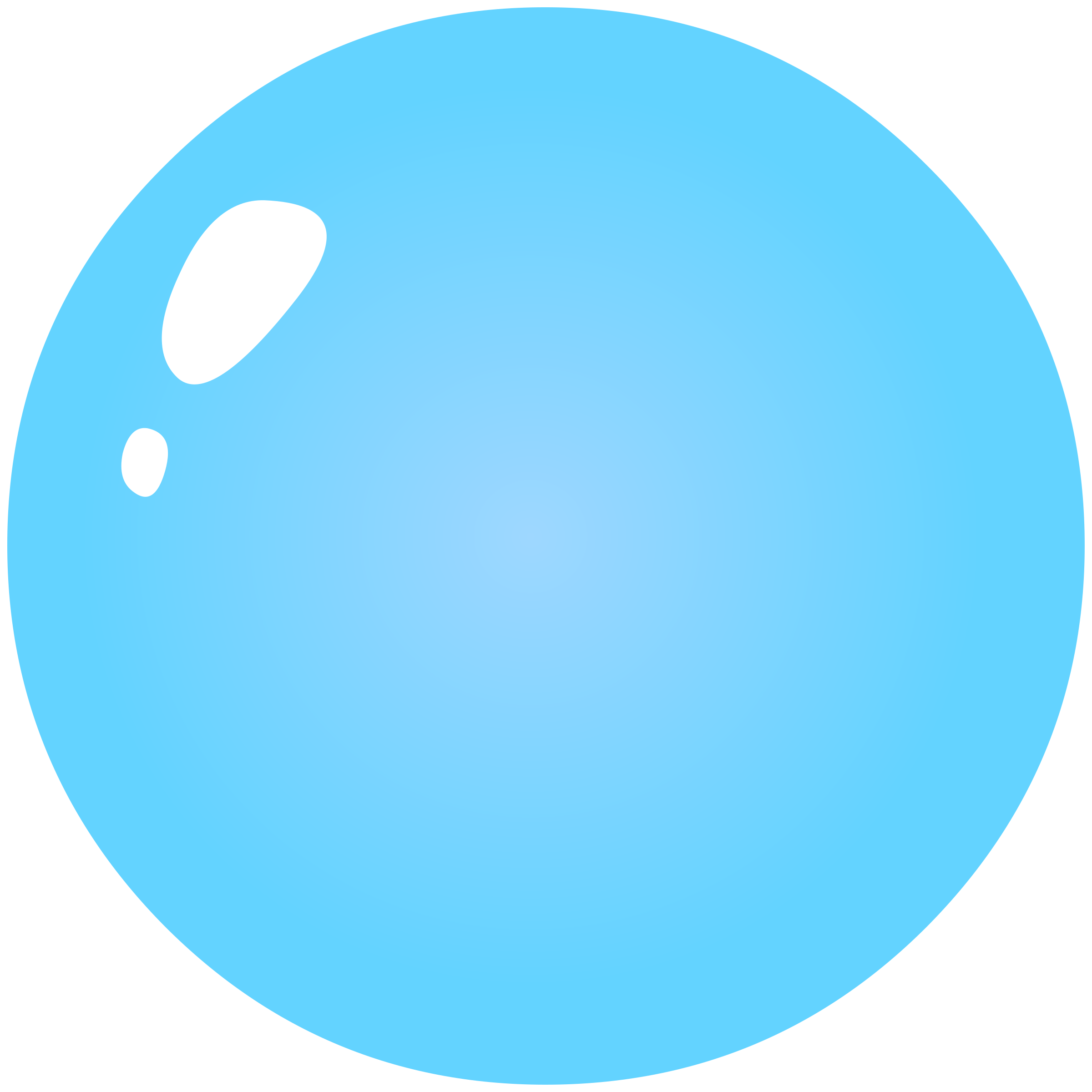 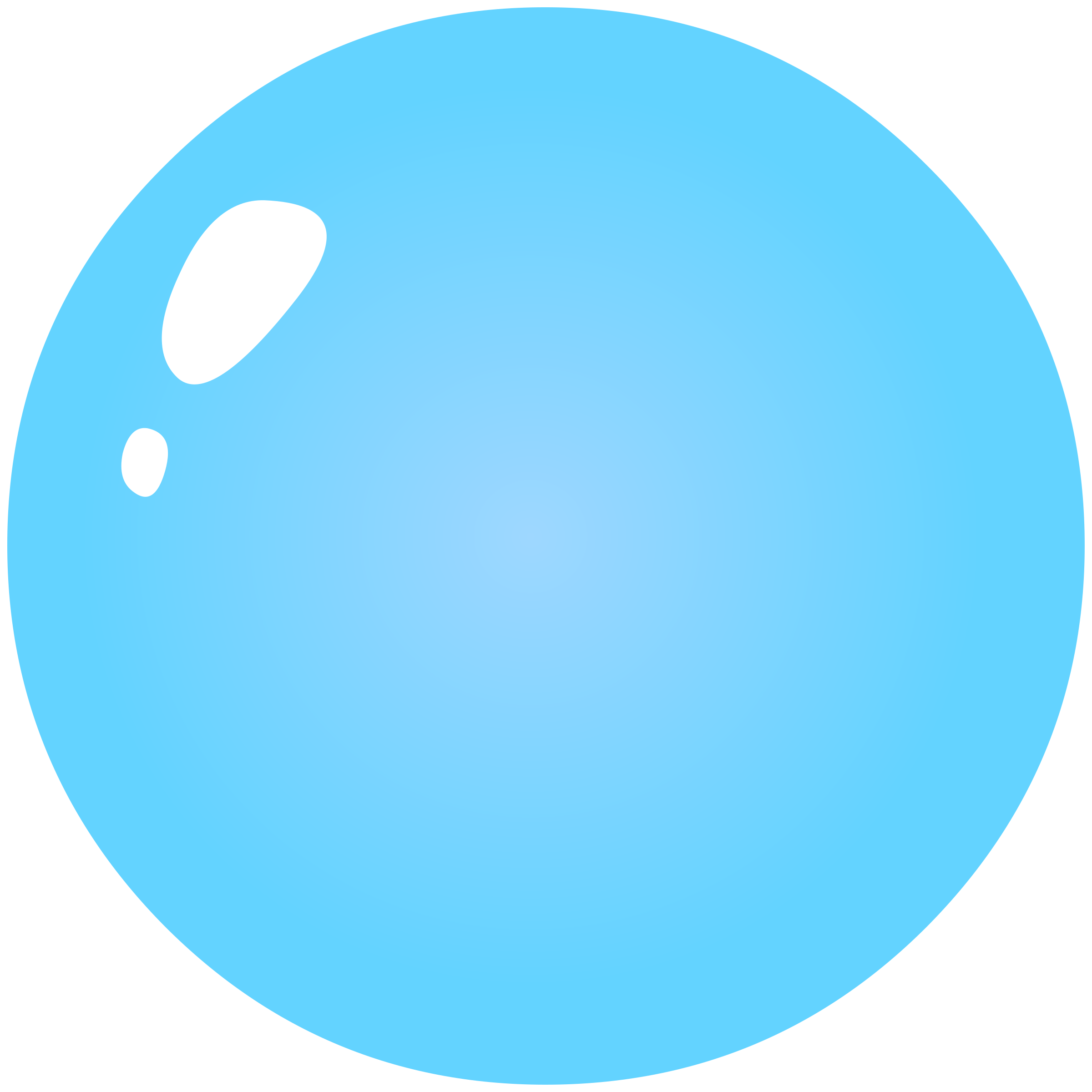 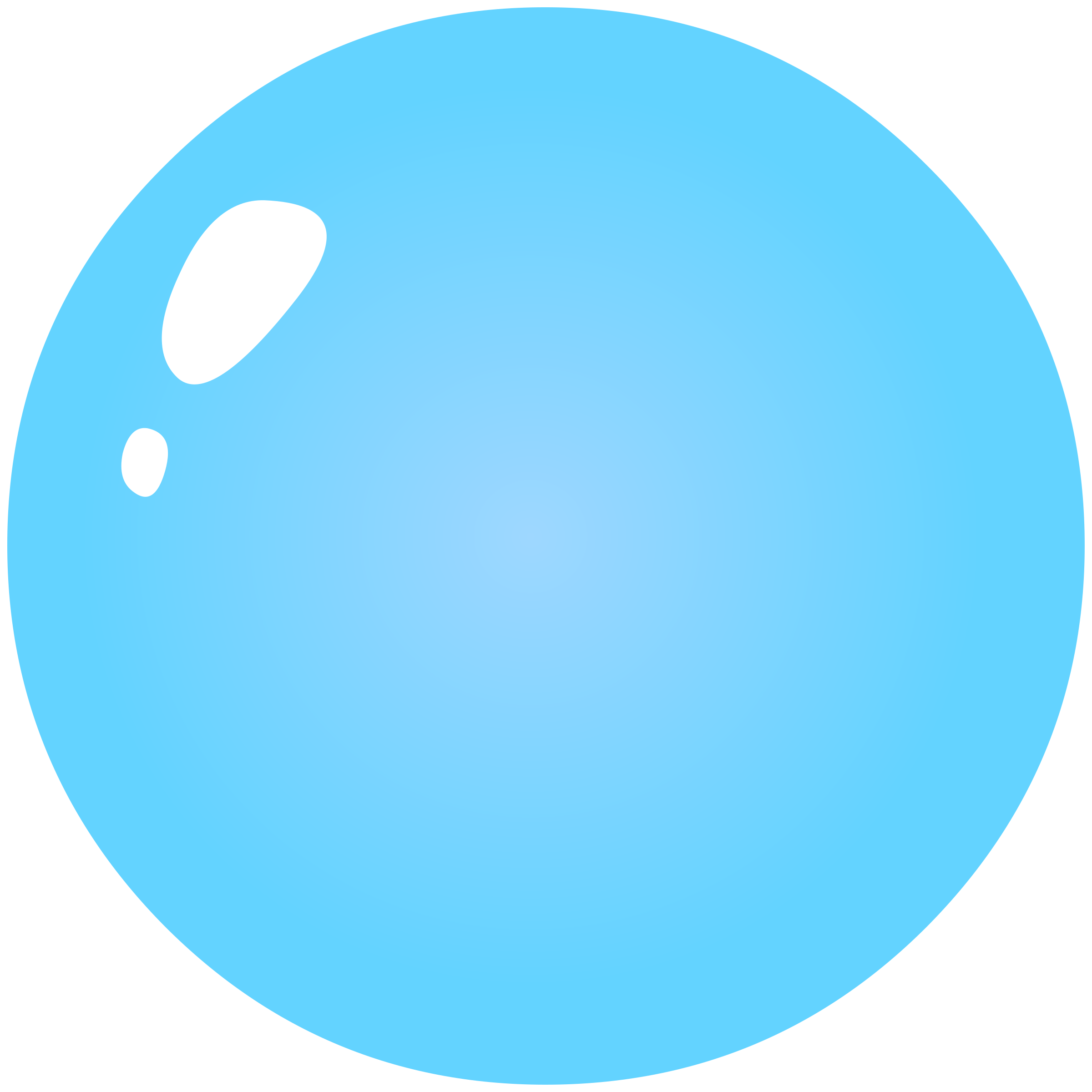 سواد
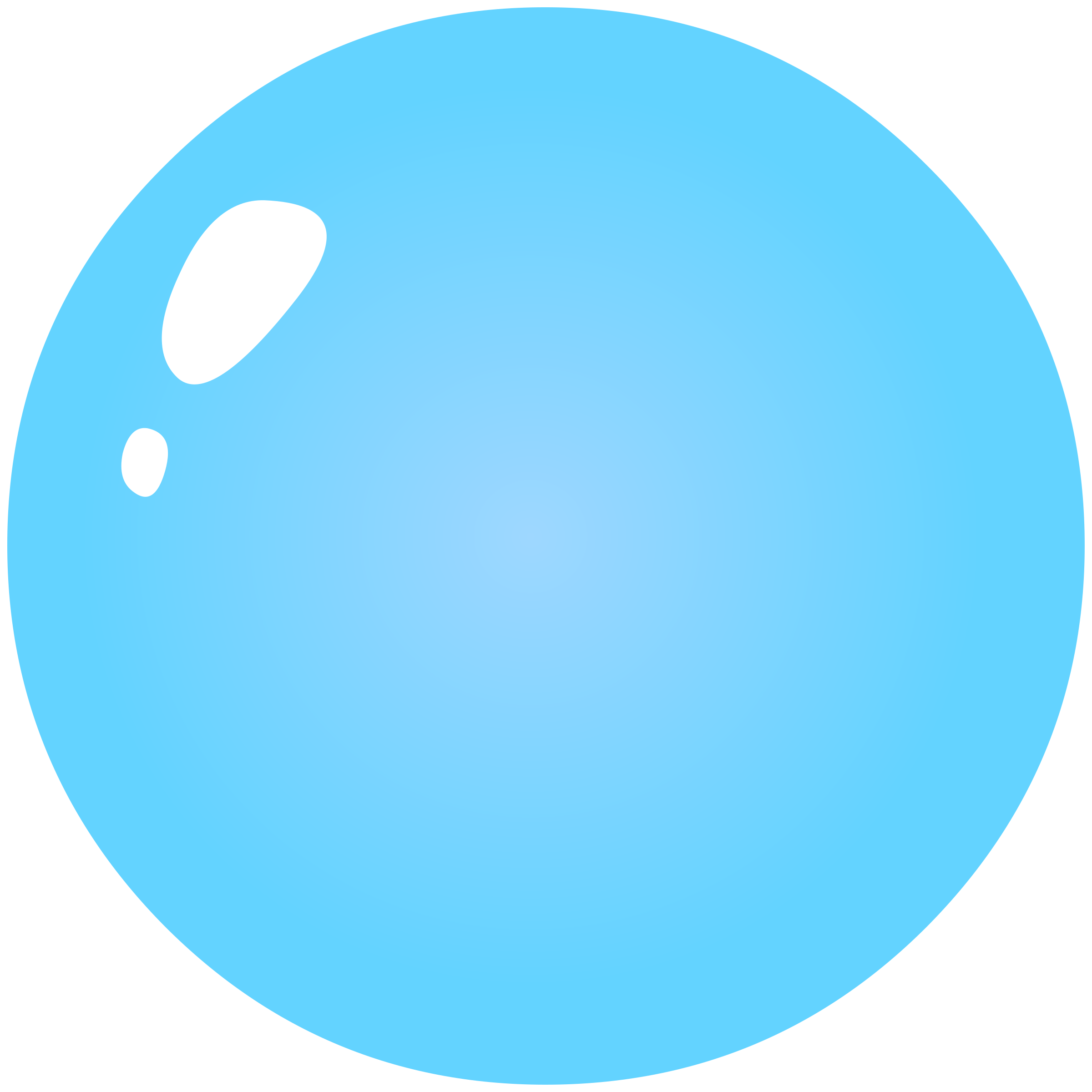 وسد
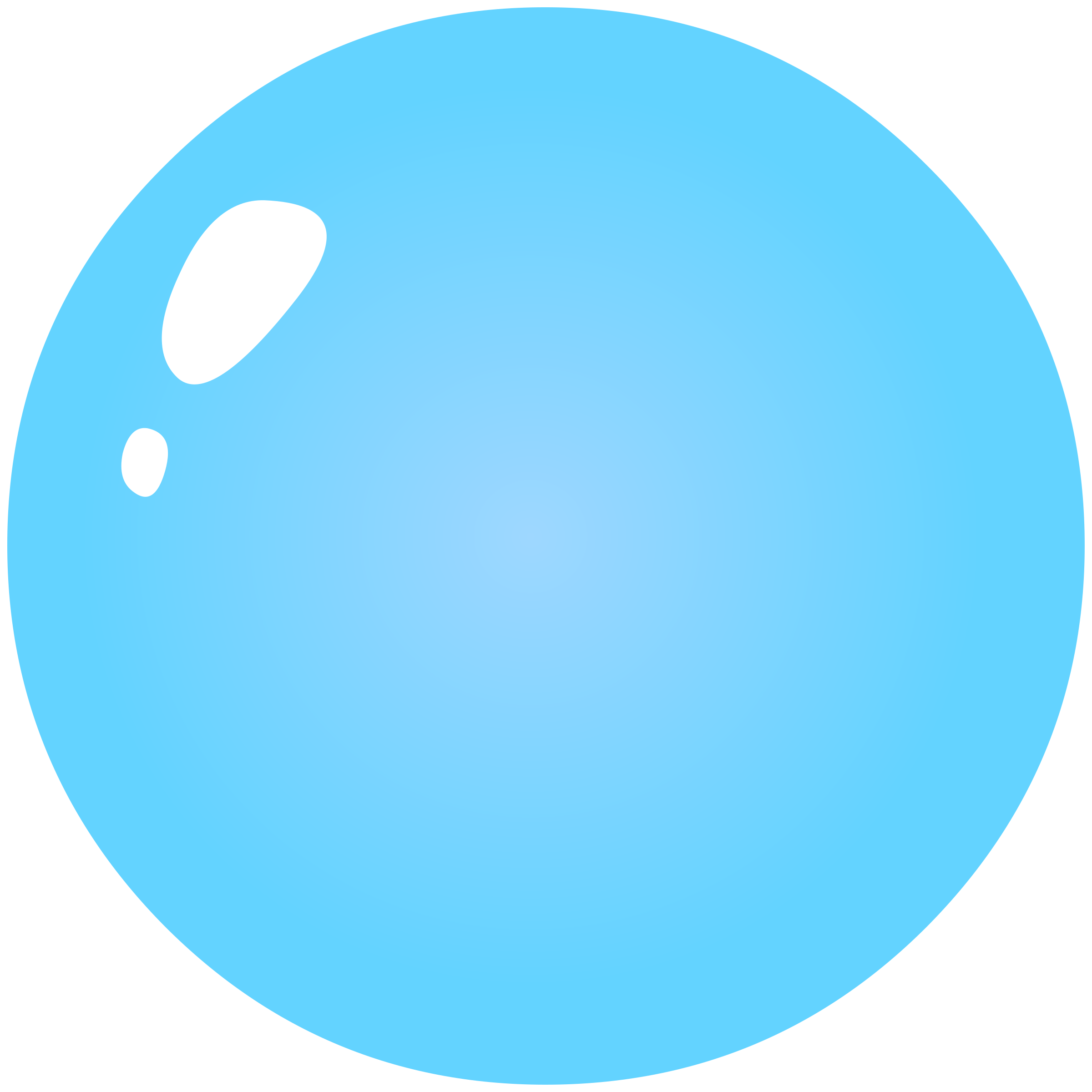 وسادة
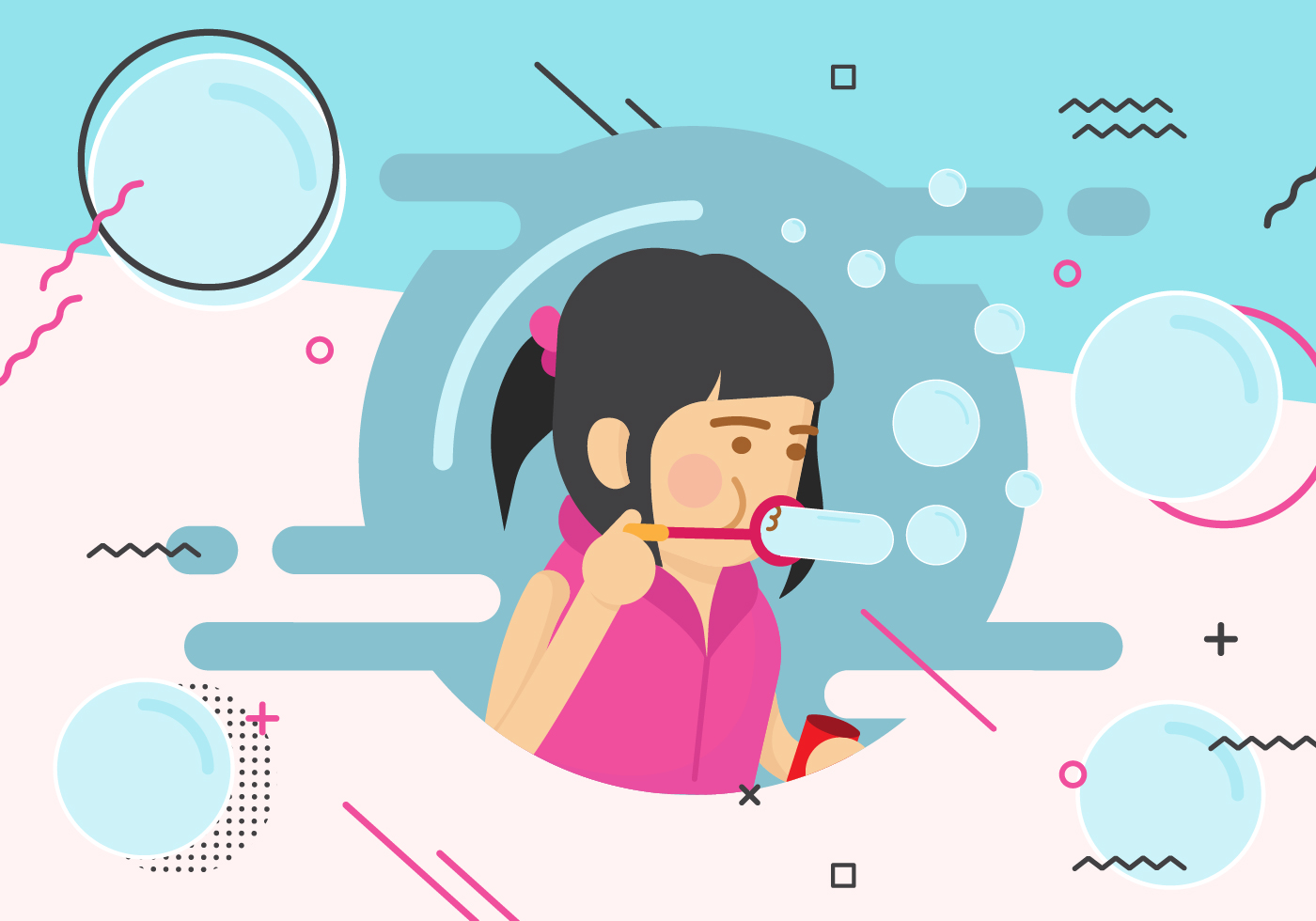 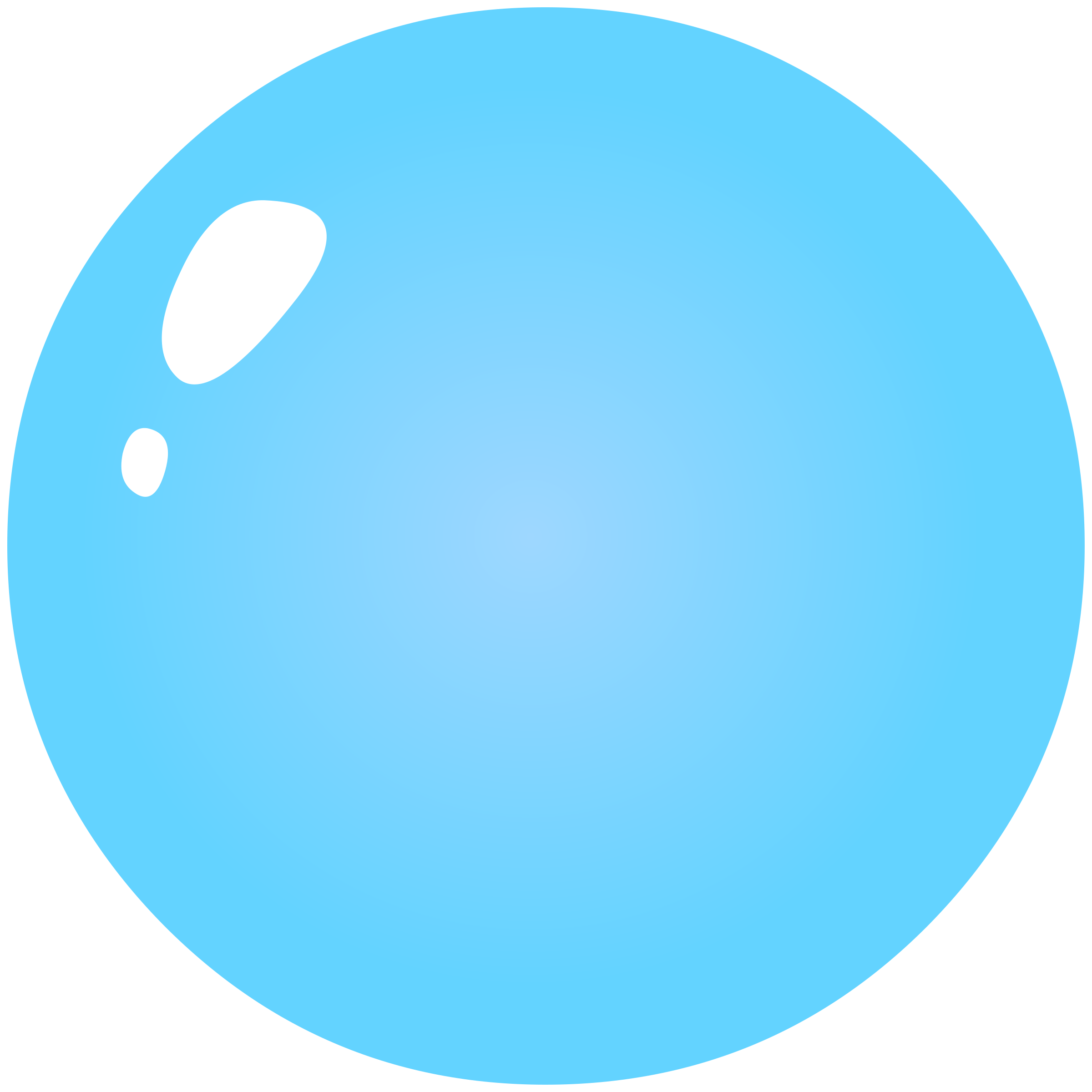 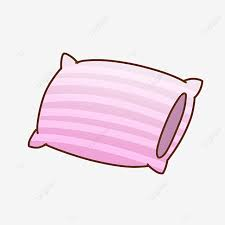 مفرد (وسائد):
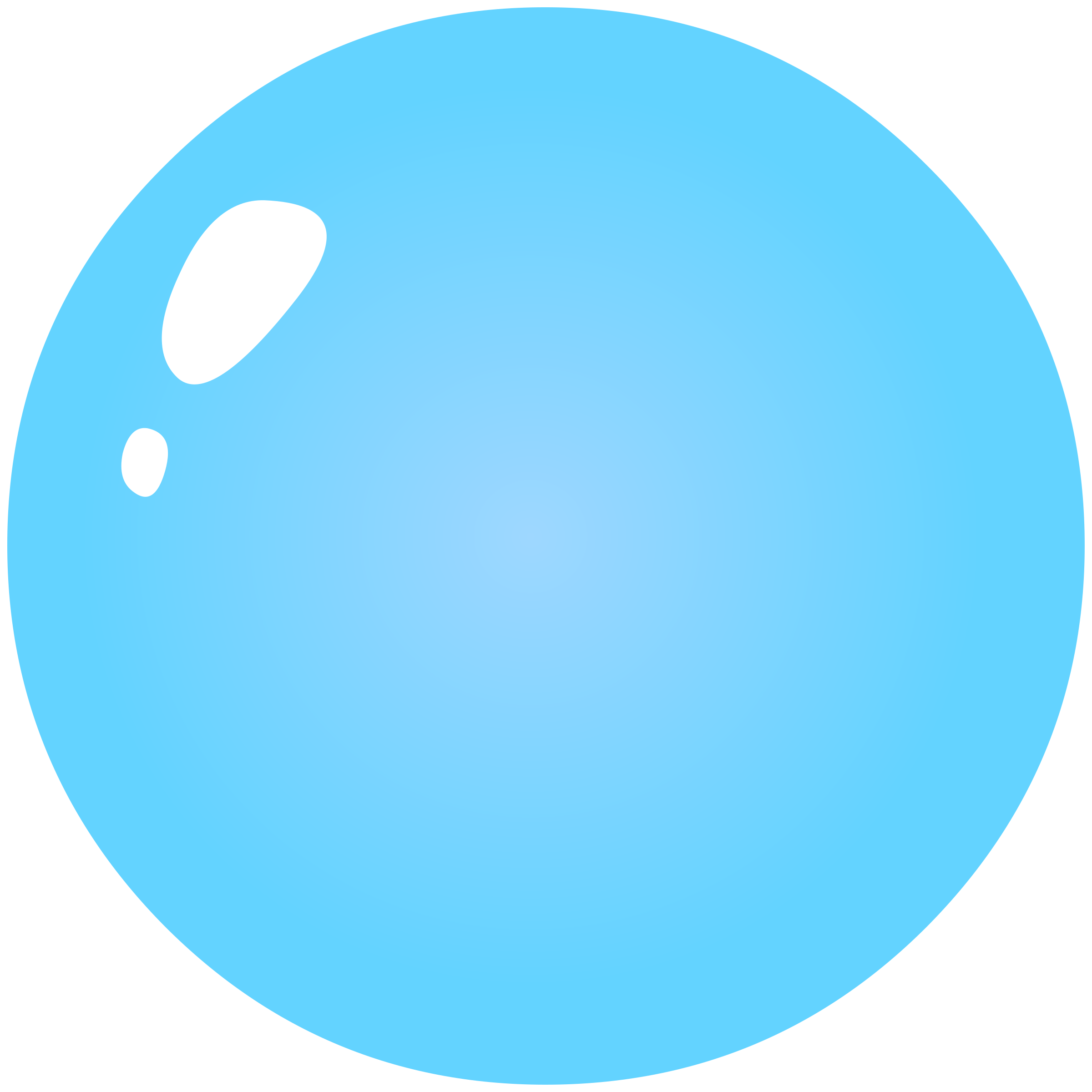 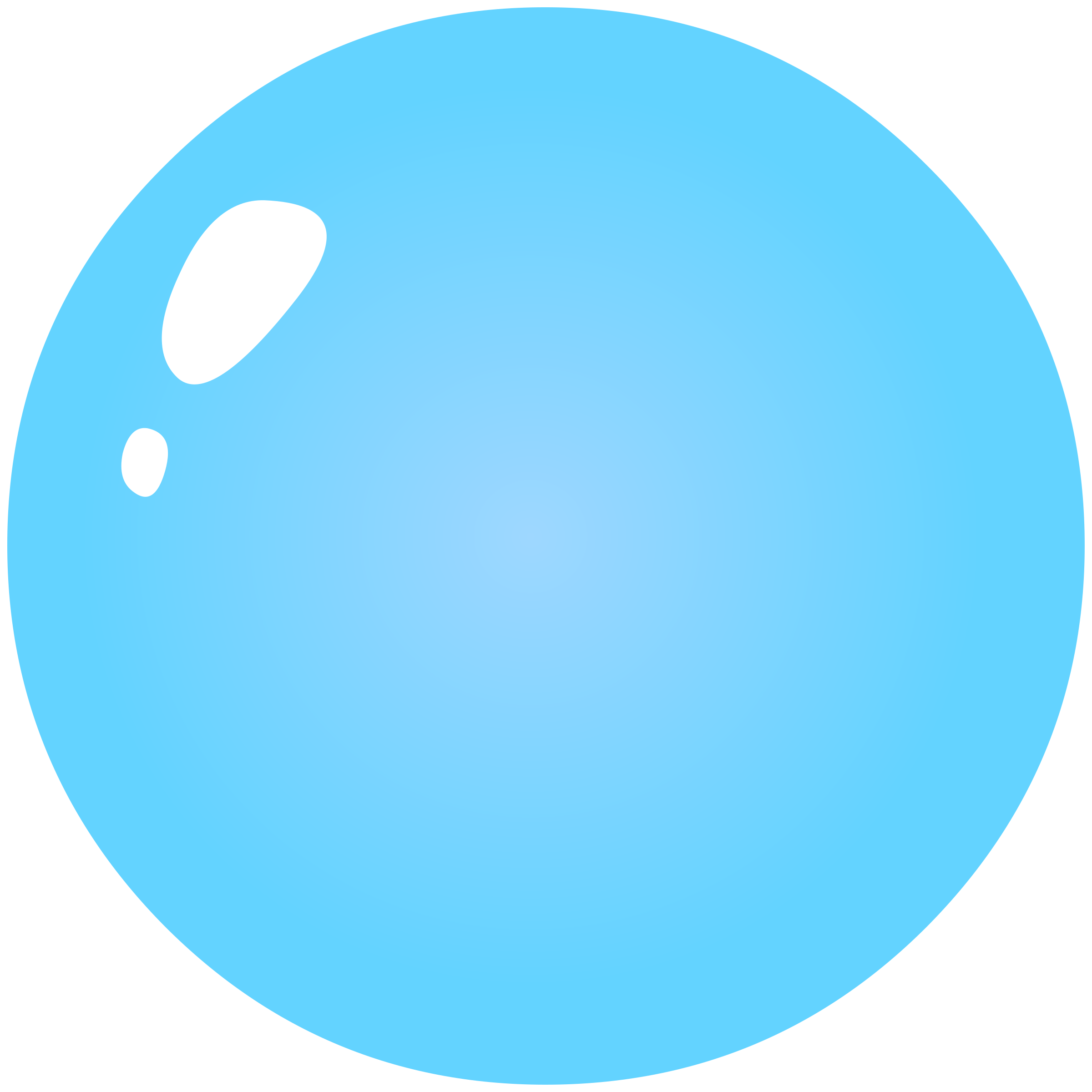 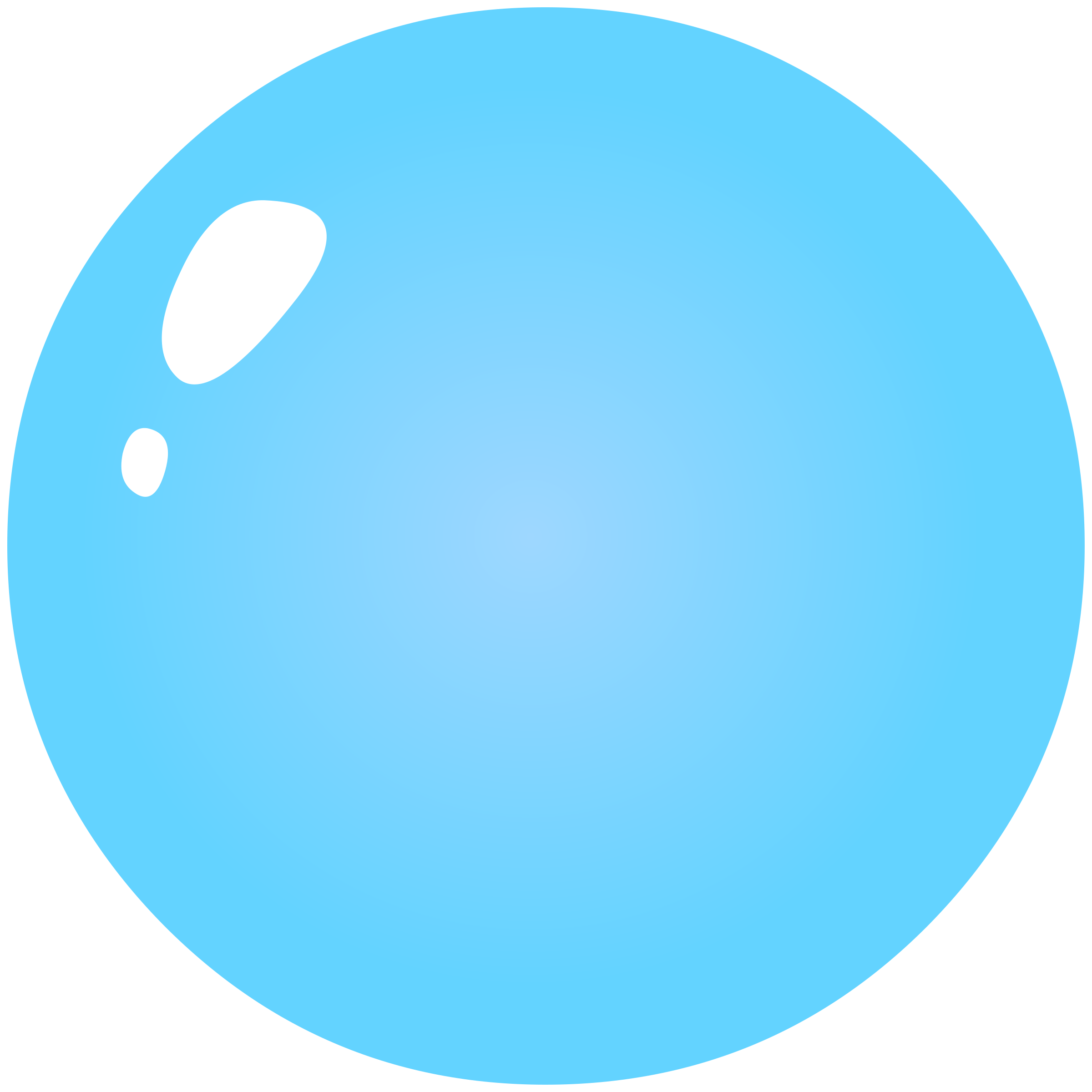 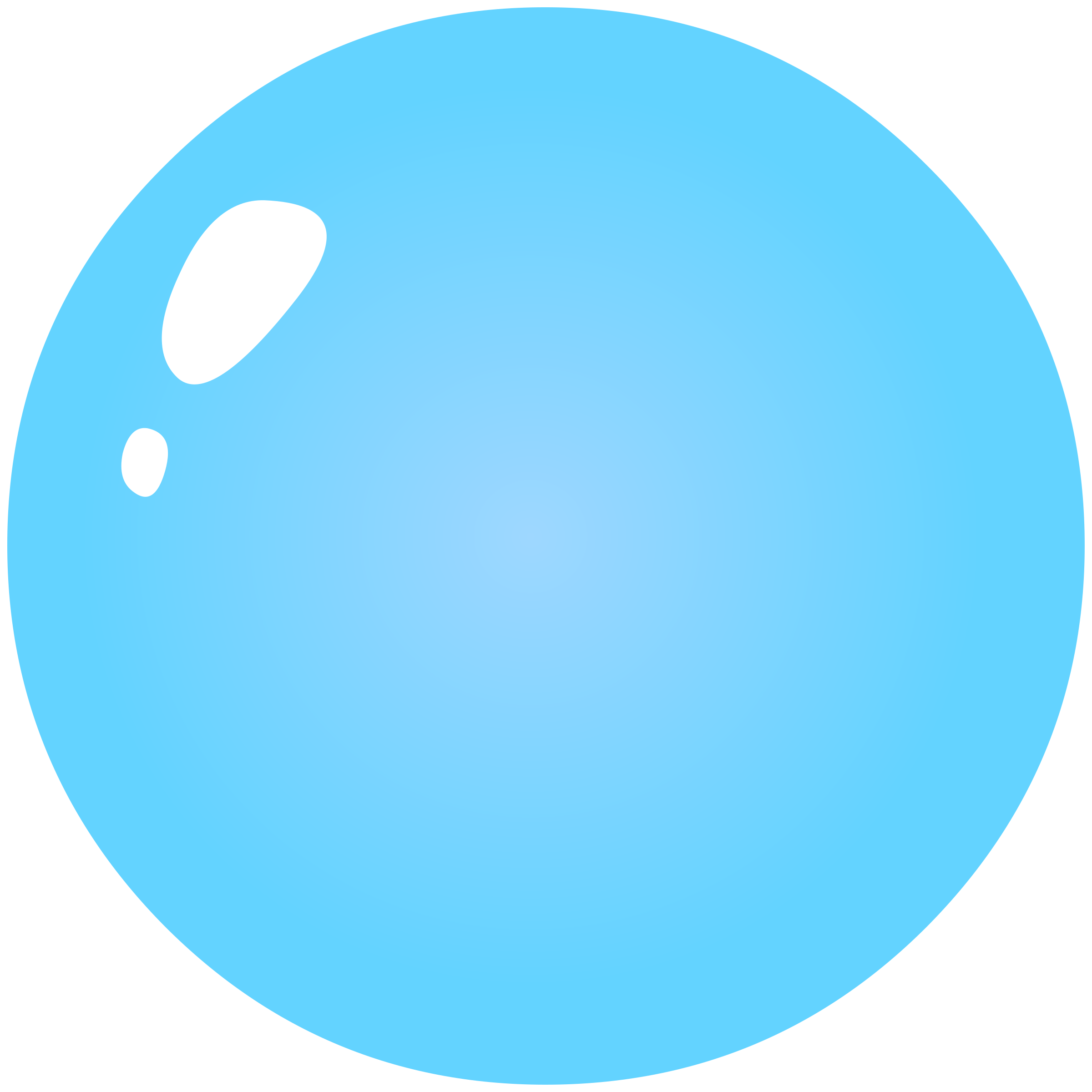 الصريح
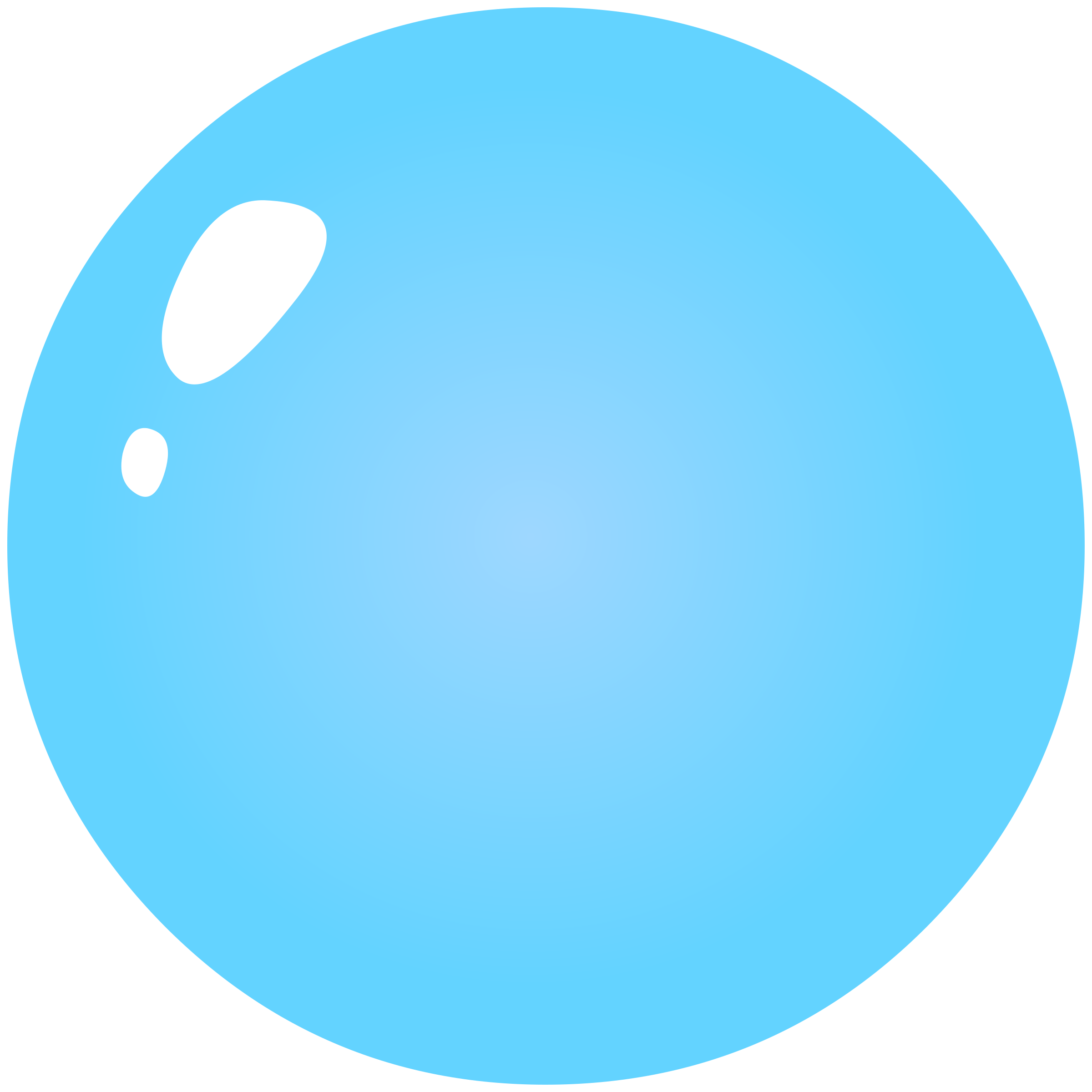 التصحر
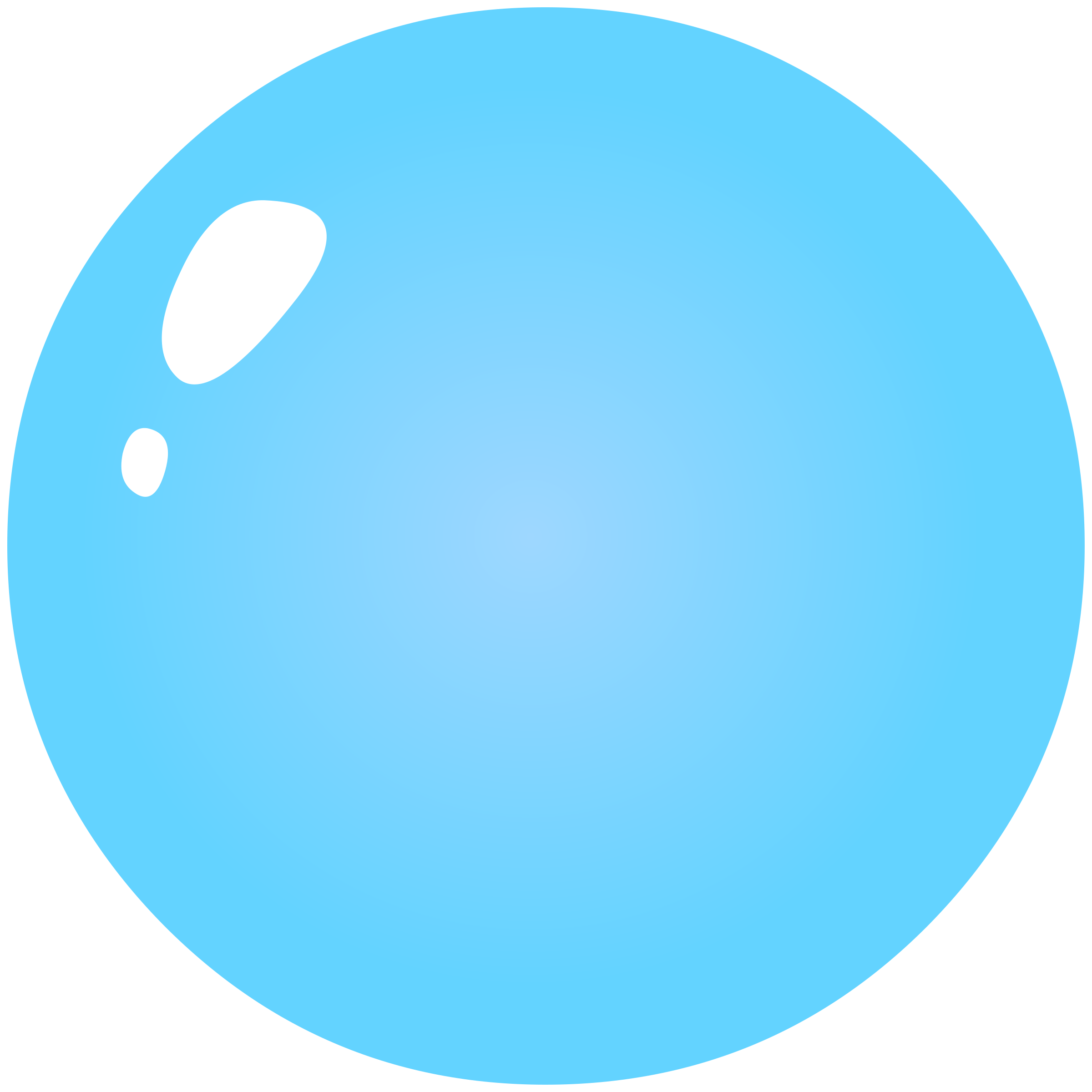 الصحاري
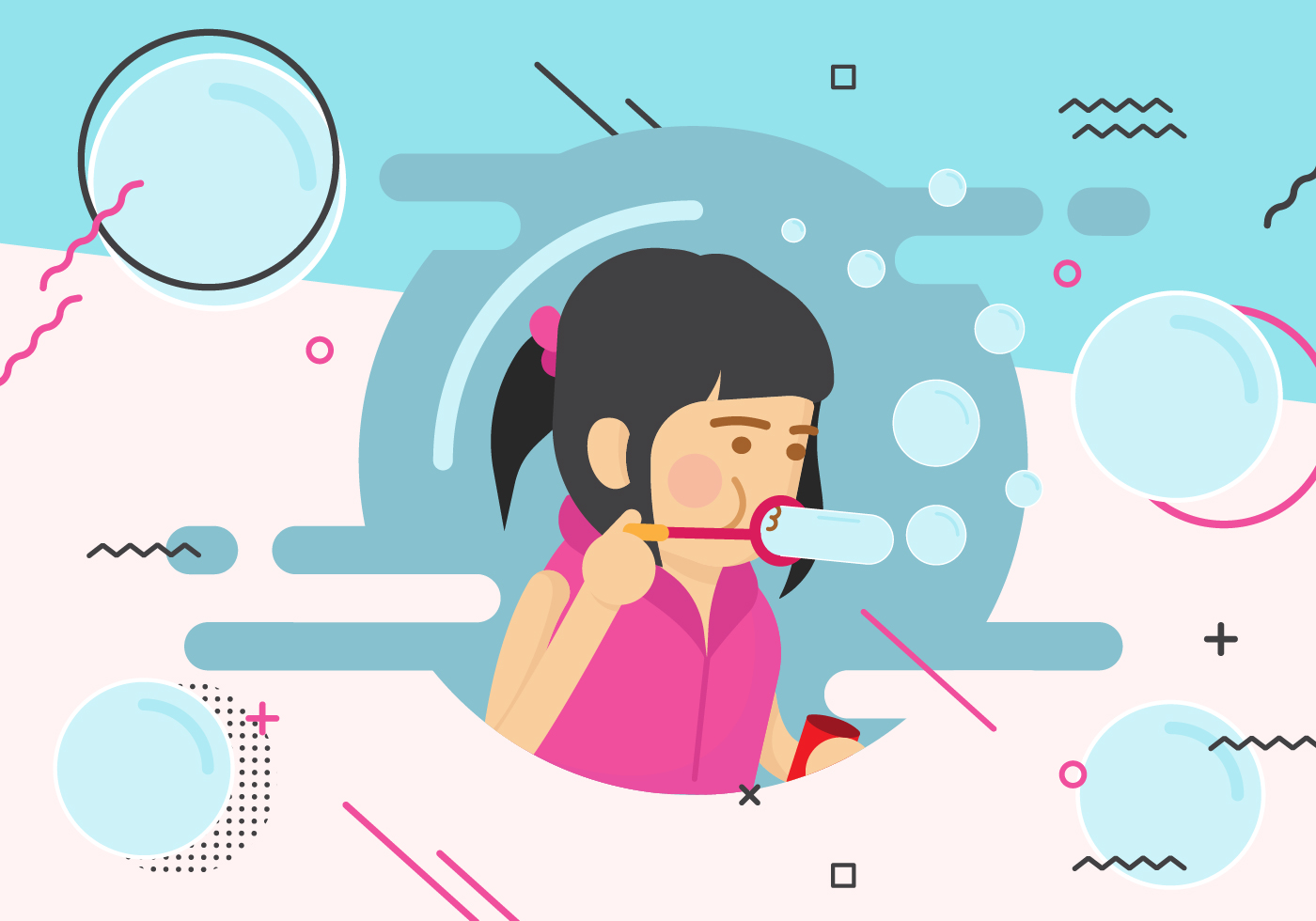 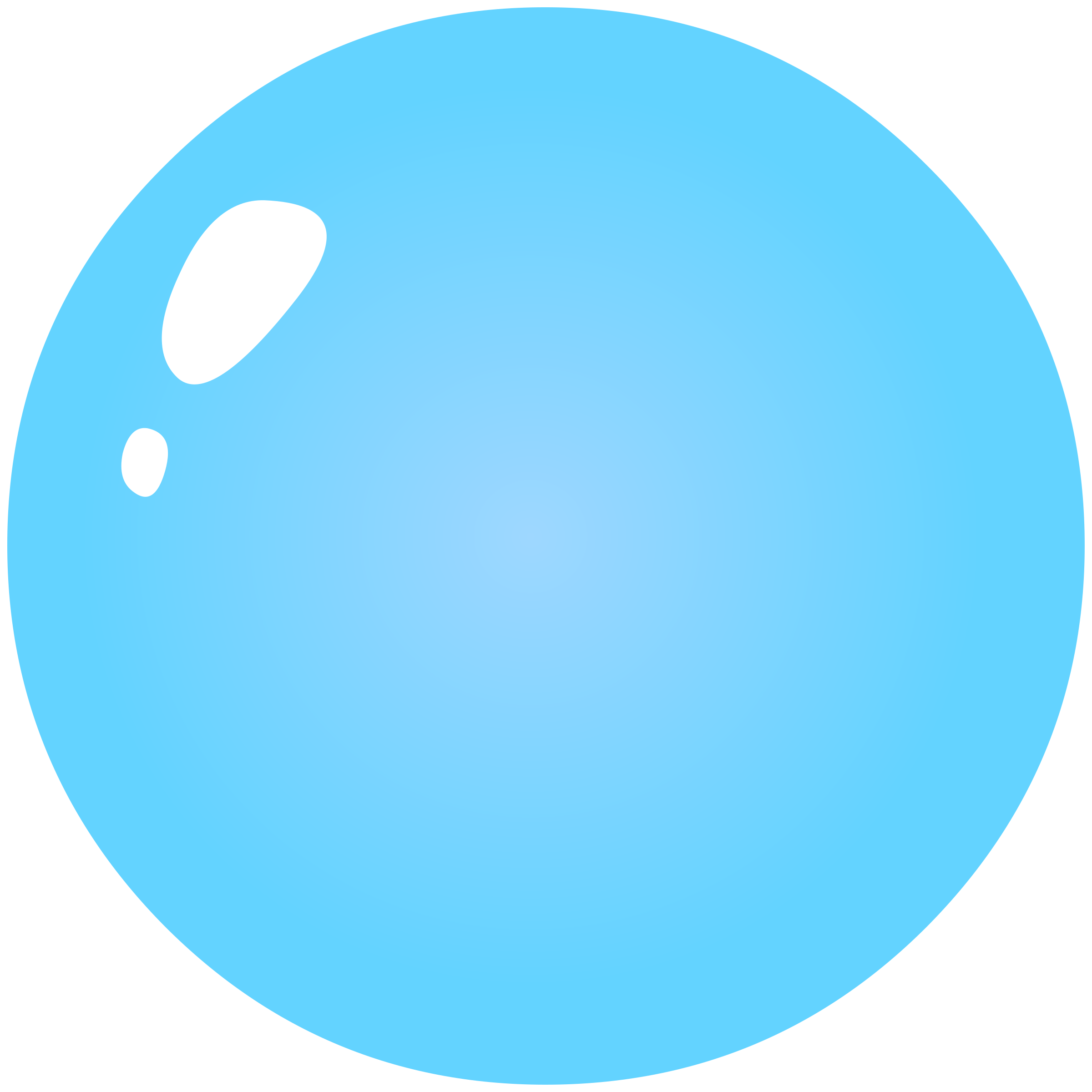 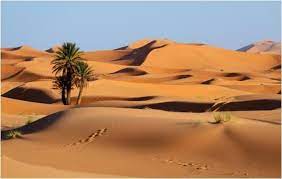 جمع (الصحراء):